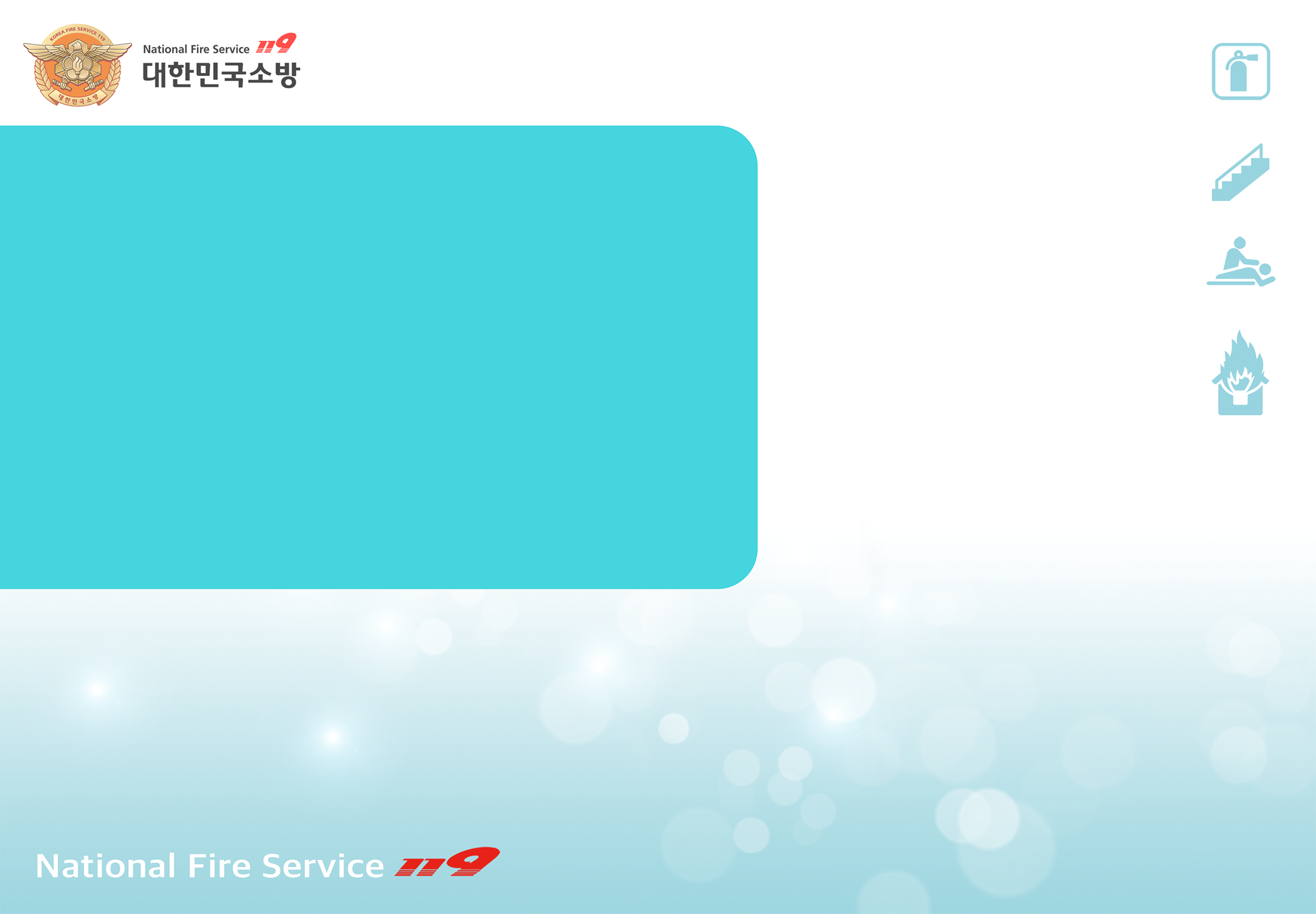 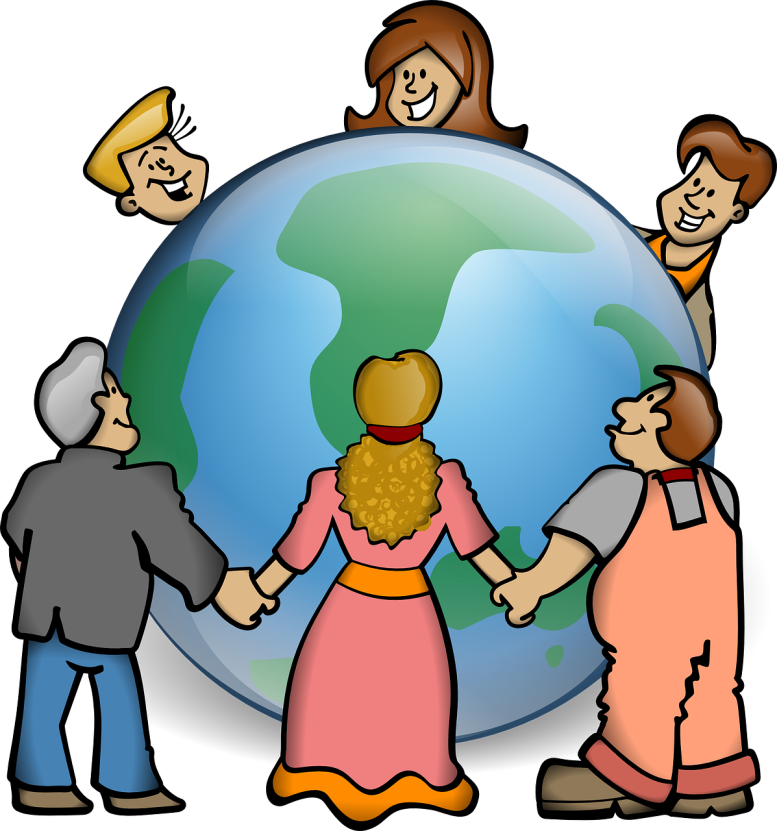 [第10集]
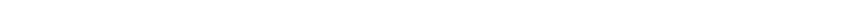 露营地安全
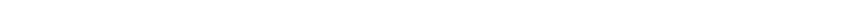 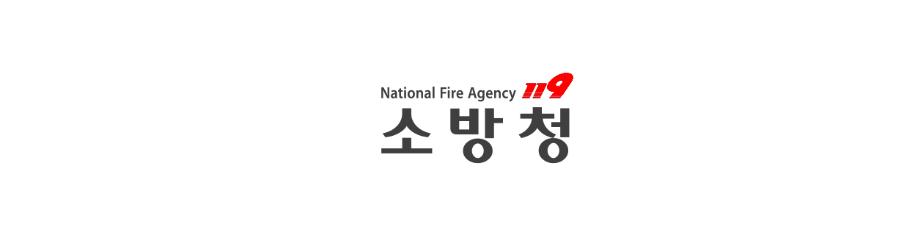 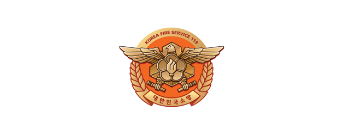 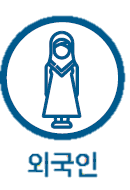 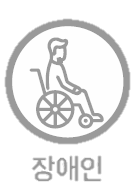 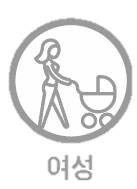 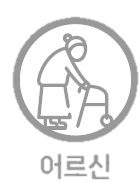 外国人
女人
残障人士
长老
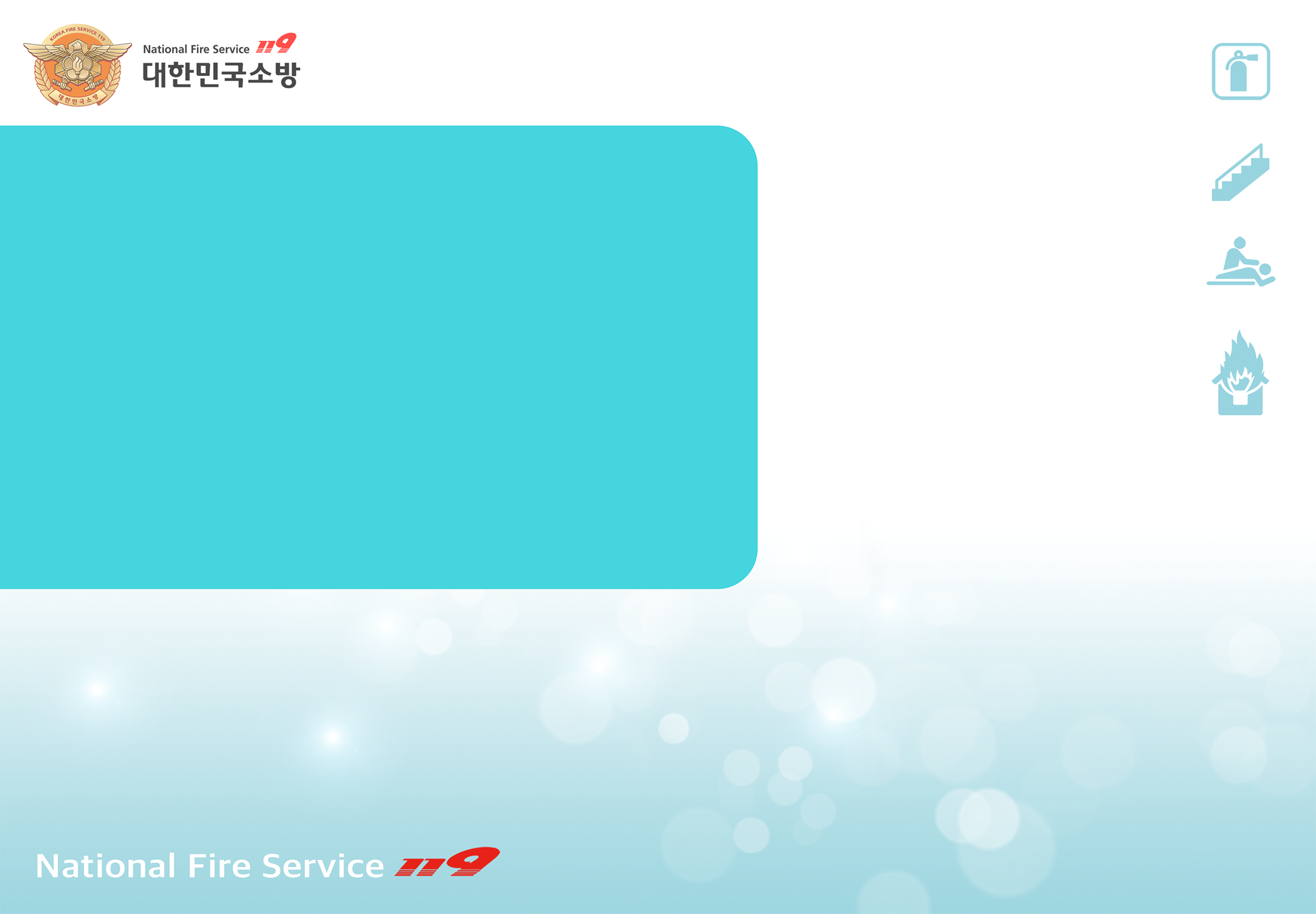 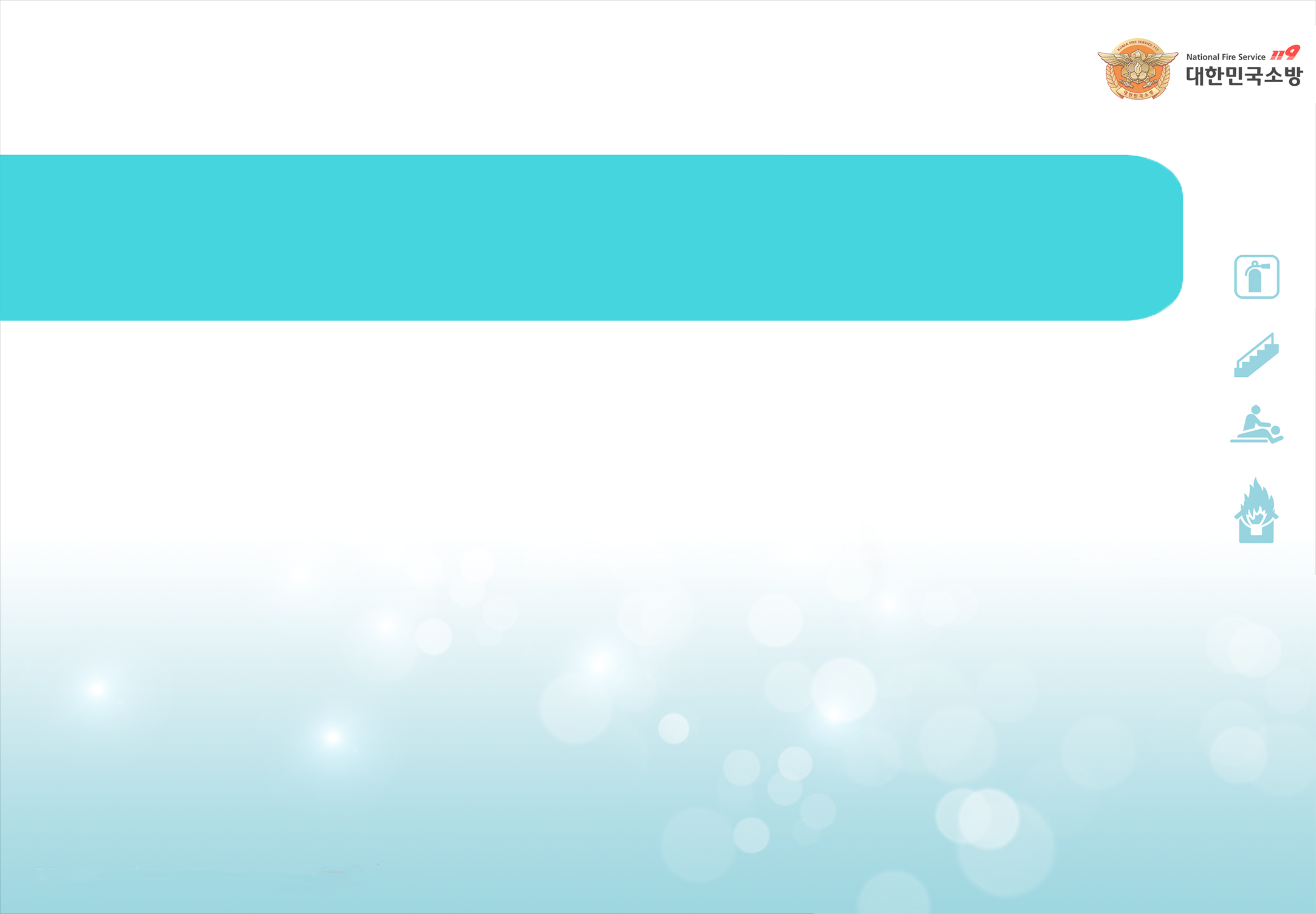 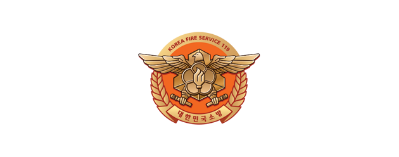 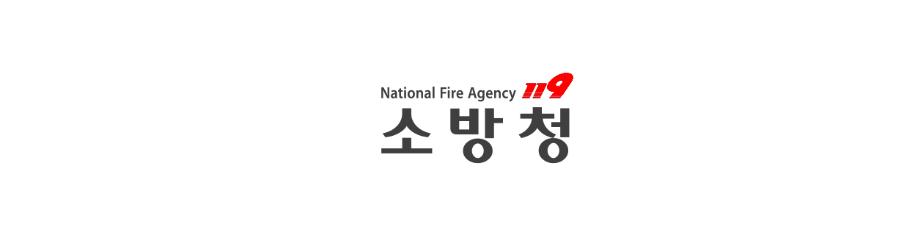 Contents
[第10集]
露营地安全
1.安全使用露营地_ 2p
2.营地安全_ 5p
3.着火了怎么办？_ 10p
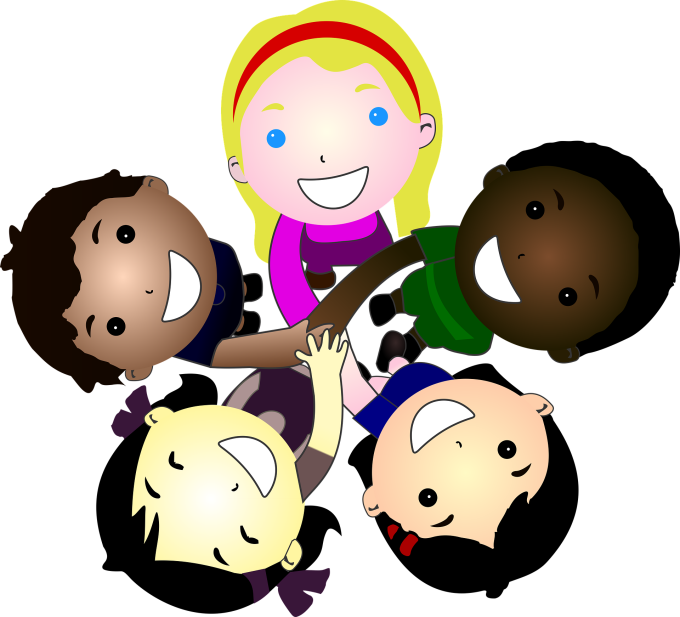 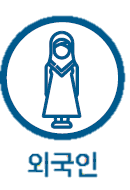 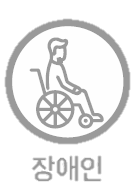 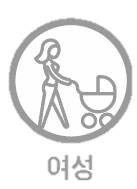 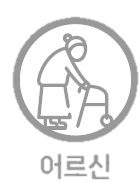 外国人
女人
残障人士
长老
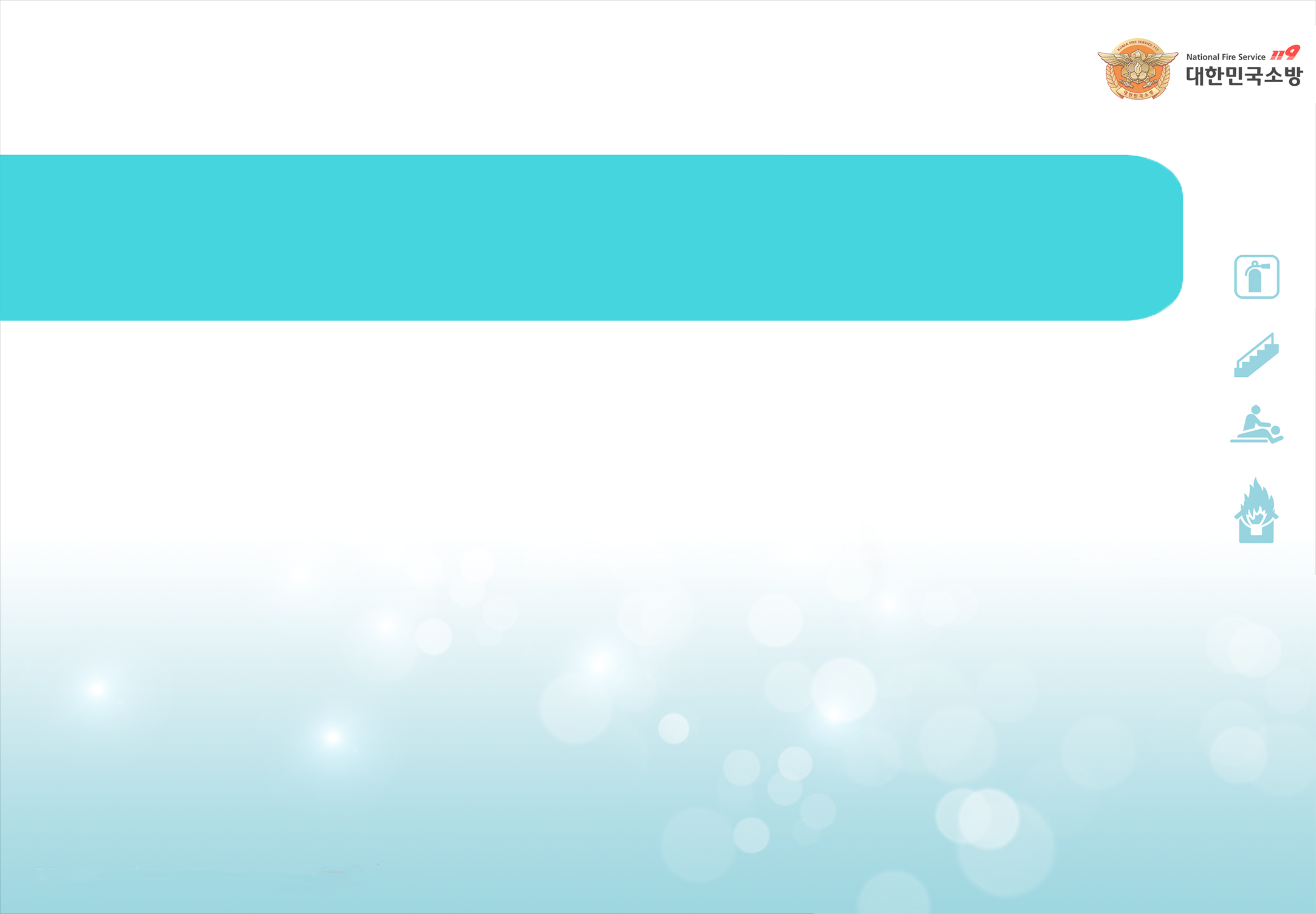 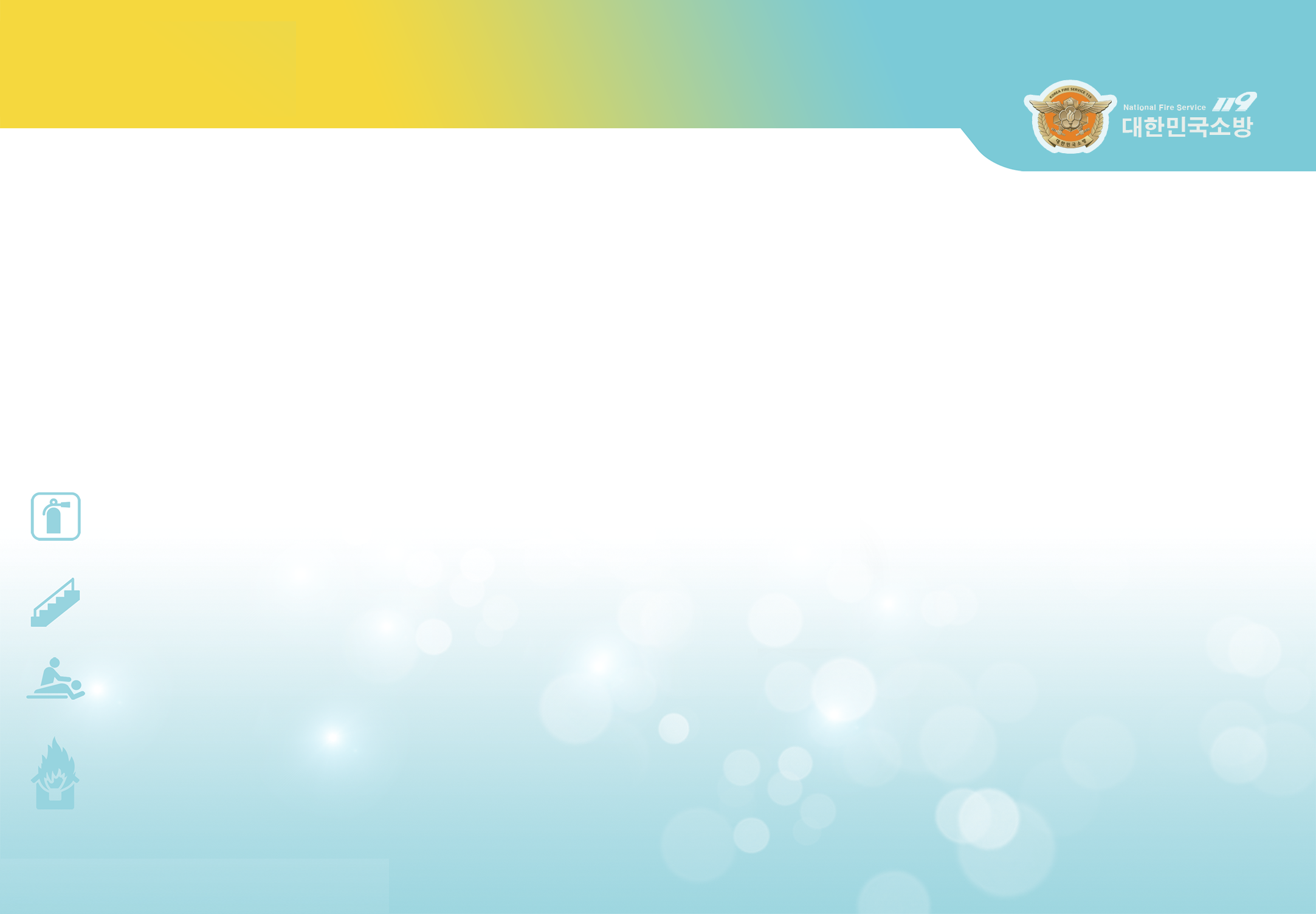 安全使用露营地
1
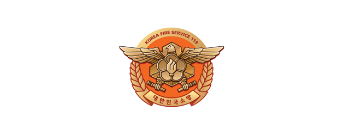 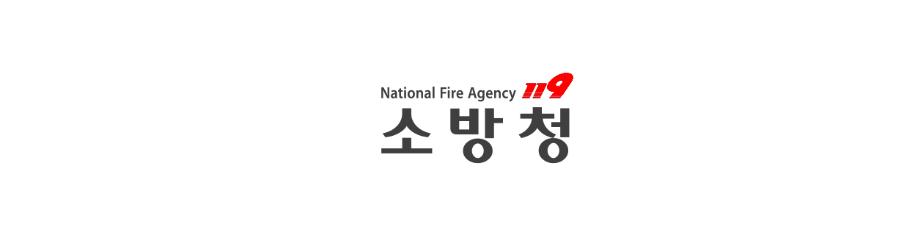 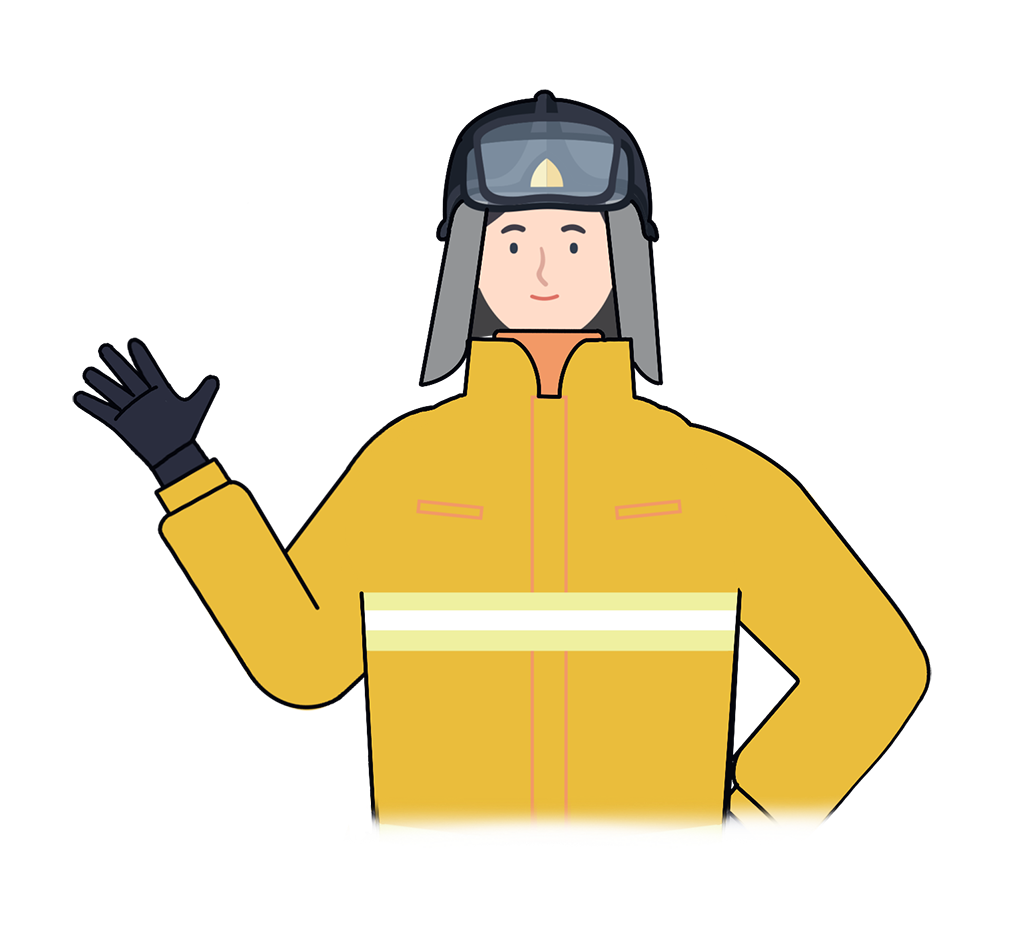 “
GDP的增长导致人们对露营等休闲需求的增加。

在娱乐活动中，
我们一定不要忘记消防安全规定
“
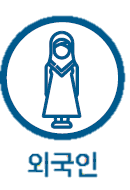 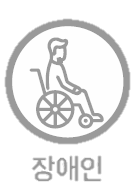 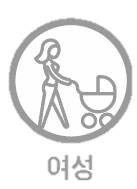 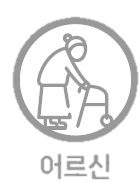 外国人
2
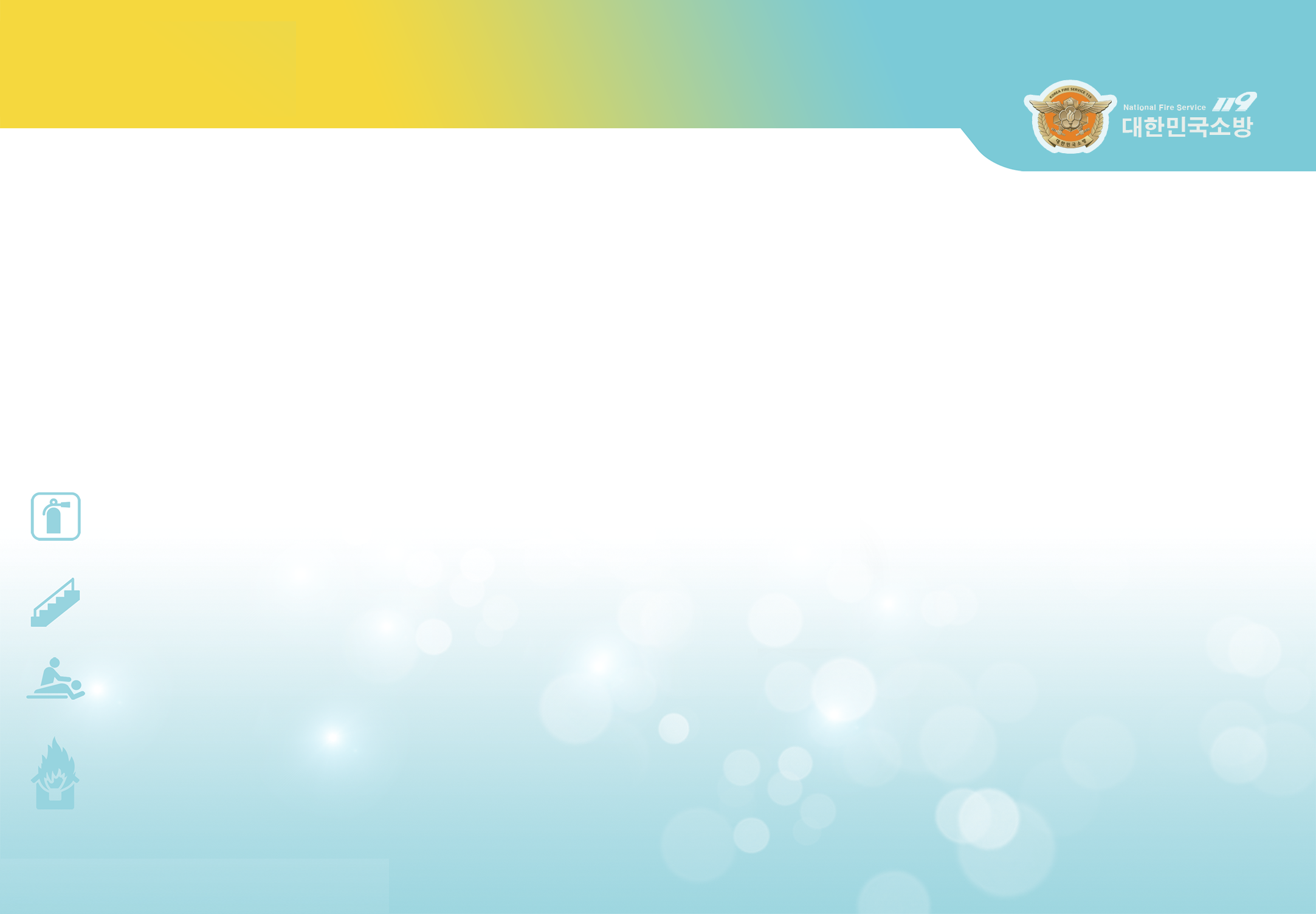 女人
残障人士
长老
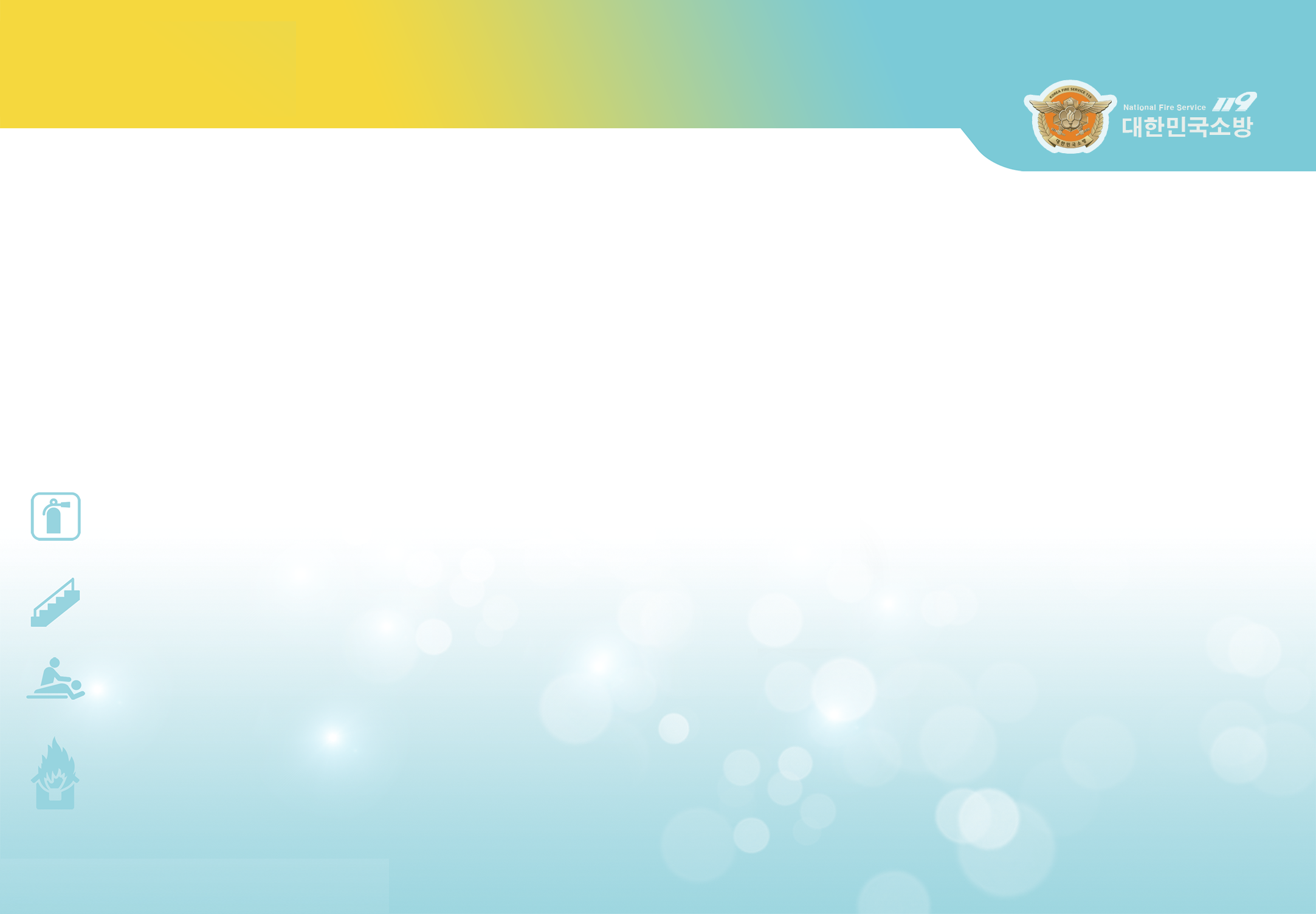 安全使用露营地
1
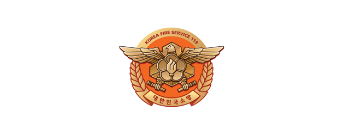 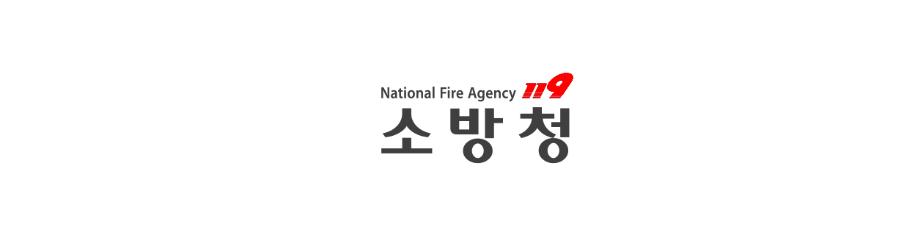 1.帐篷里使用暖炉或做菜时可能   
2.会引起气体中毒
3.在溪边露营时被水冲走
4.烧篝火或使用电器时发生火灾
  被昆虫或蚊子叮咬
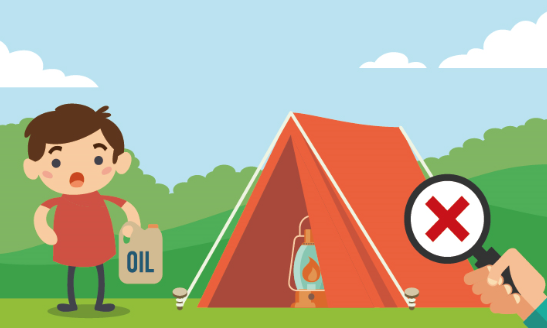 露营时经常发生事故
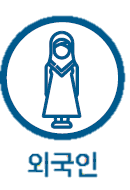 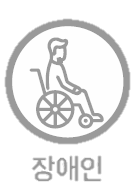 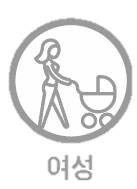 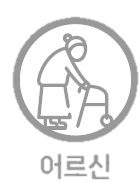 外国人
3
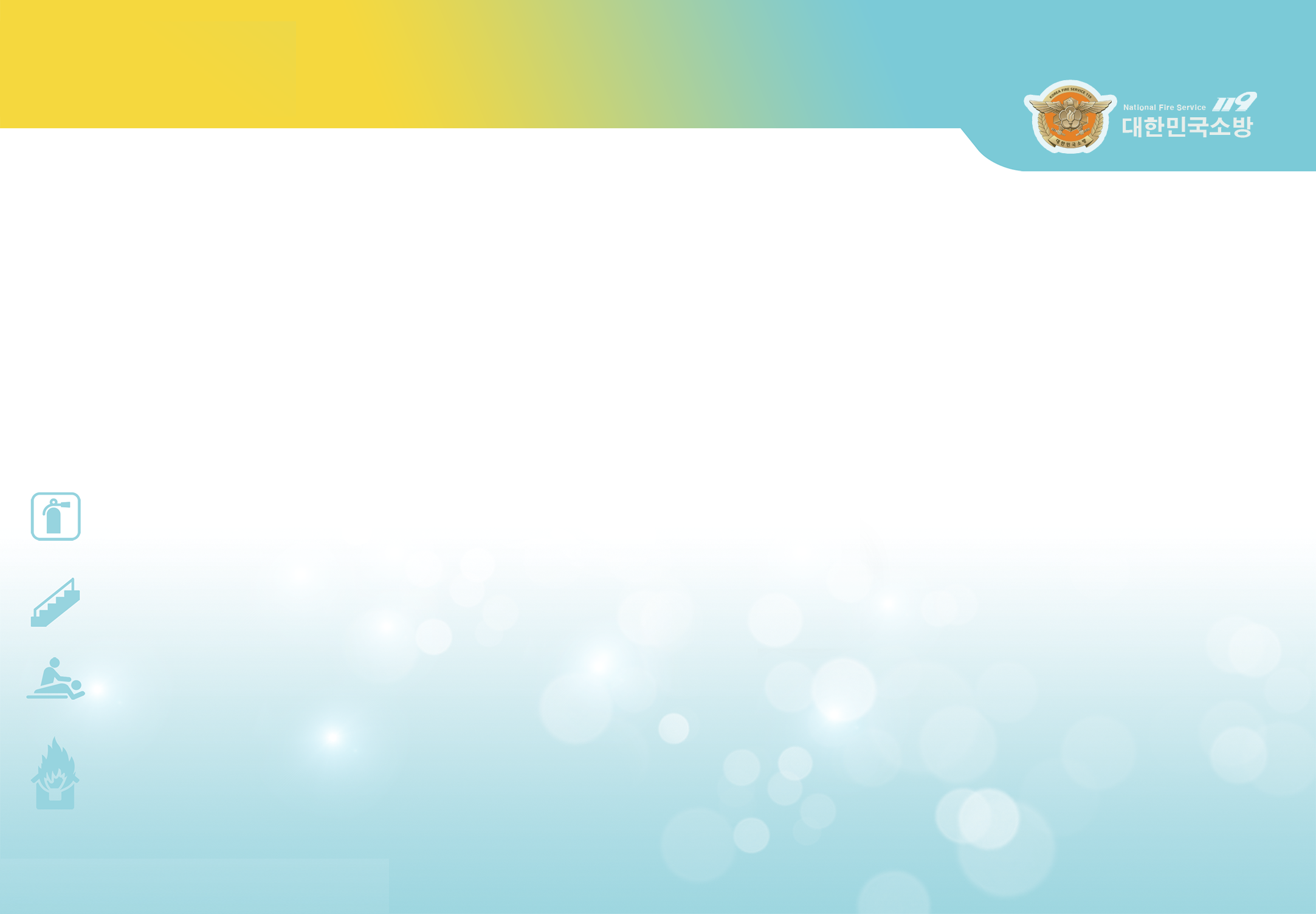 女人
残障人士
长老
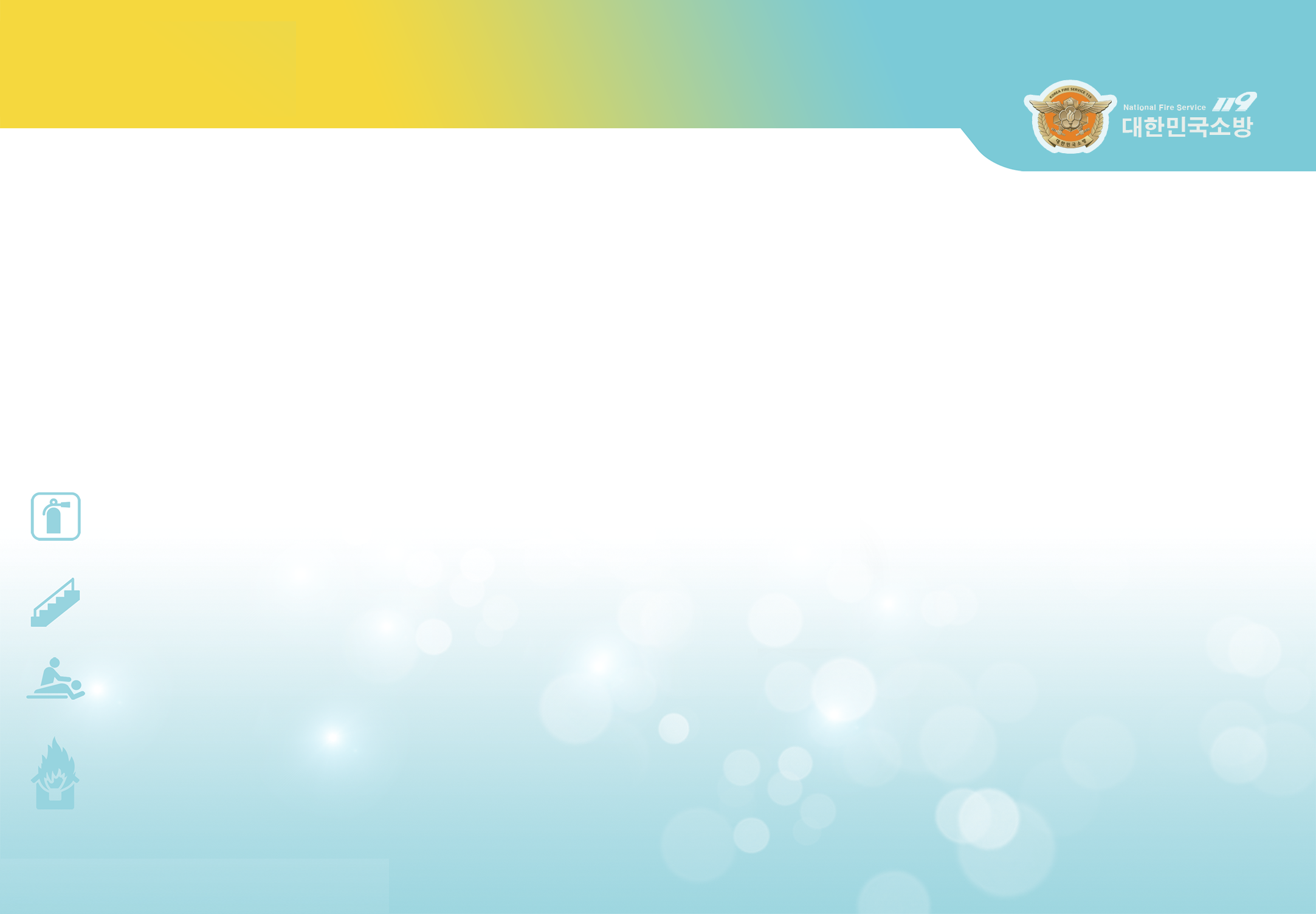 安全使用露营地
1
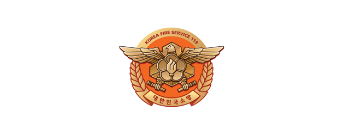 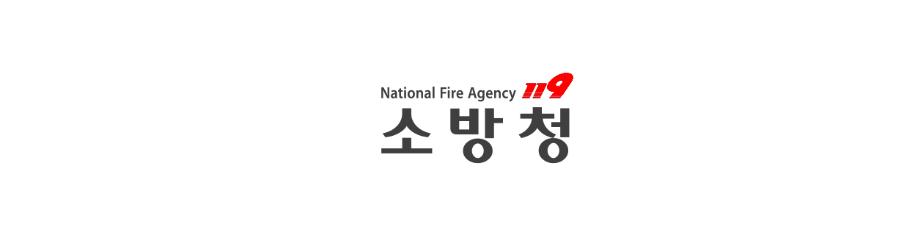 为安全露营应做些什么准备？
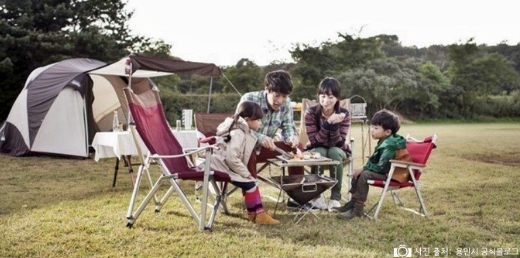 前往注册的露营地
全国注册露营地数量-超过2,200


有许多非法露营地，
因此我们可以在大韩旅游协会的“露营”
页面上进行查询
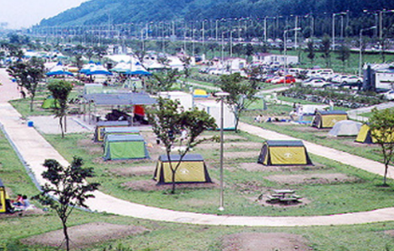 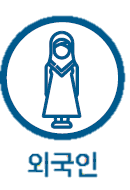 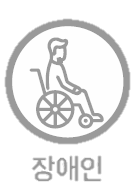 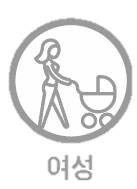 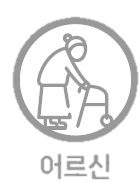 外国人
4
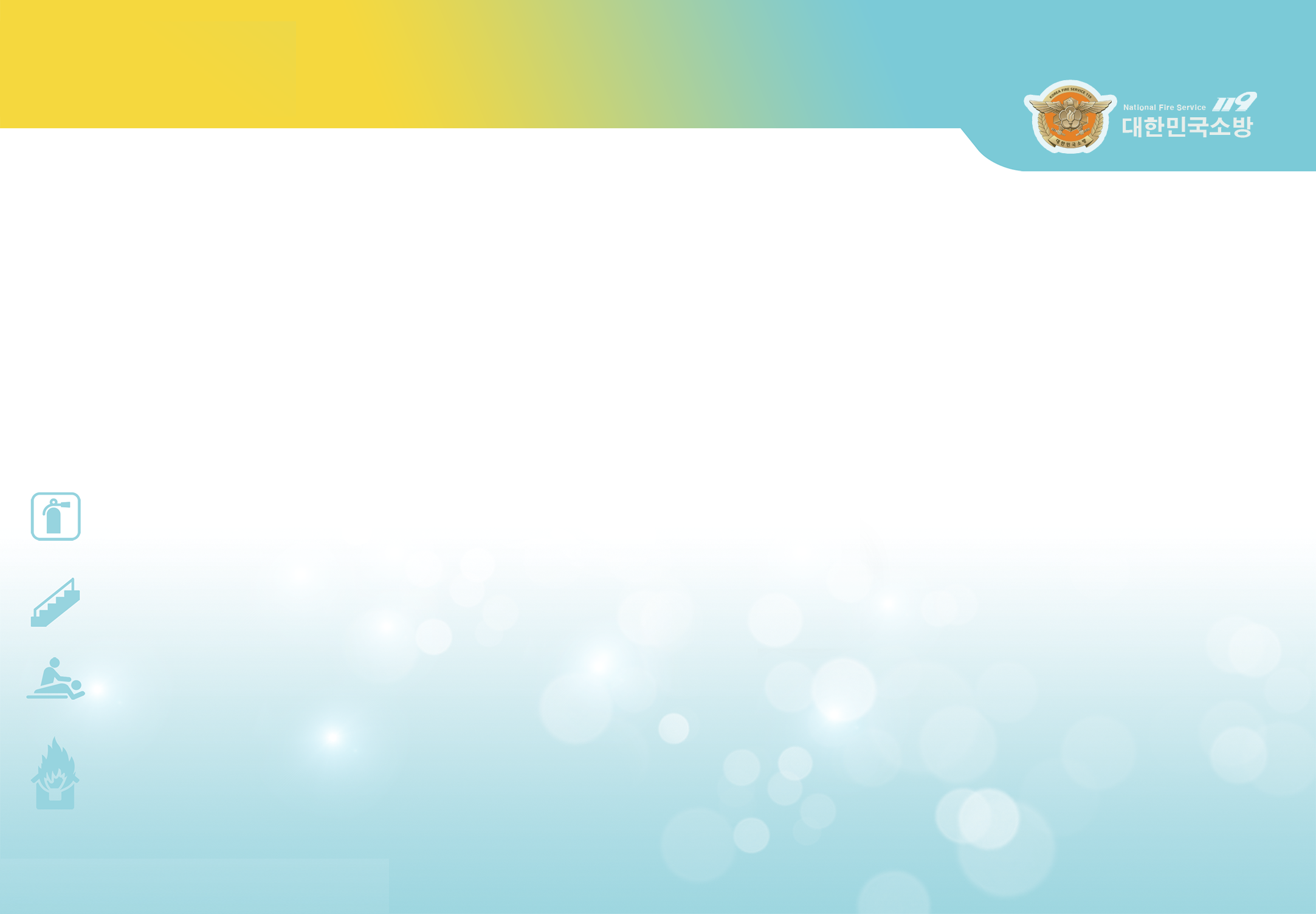 女人
残障人士
长老
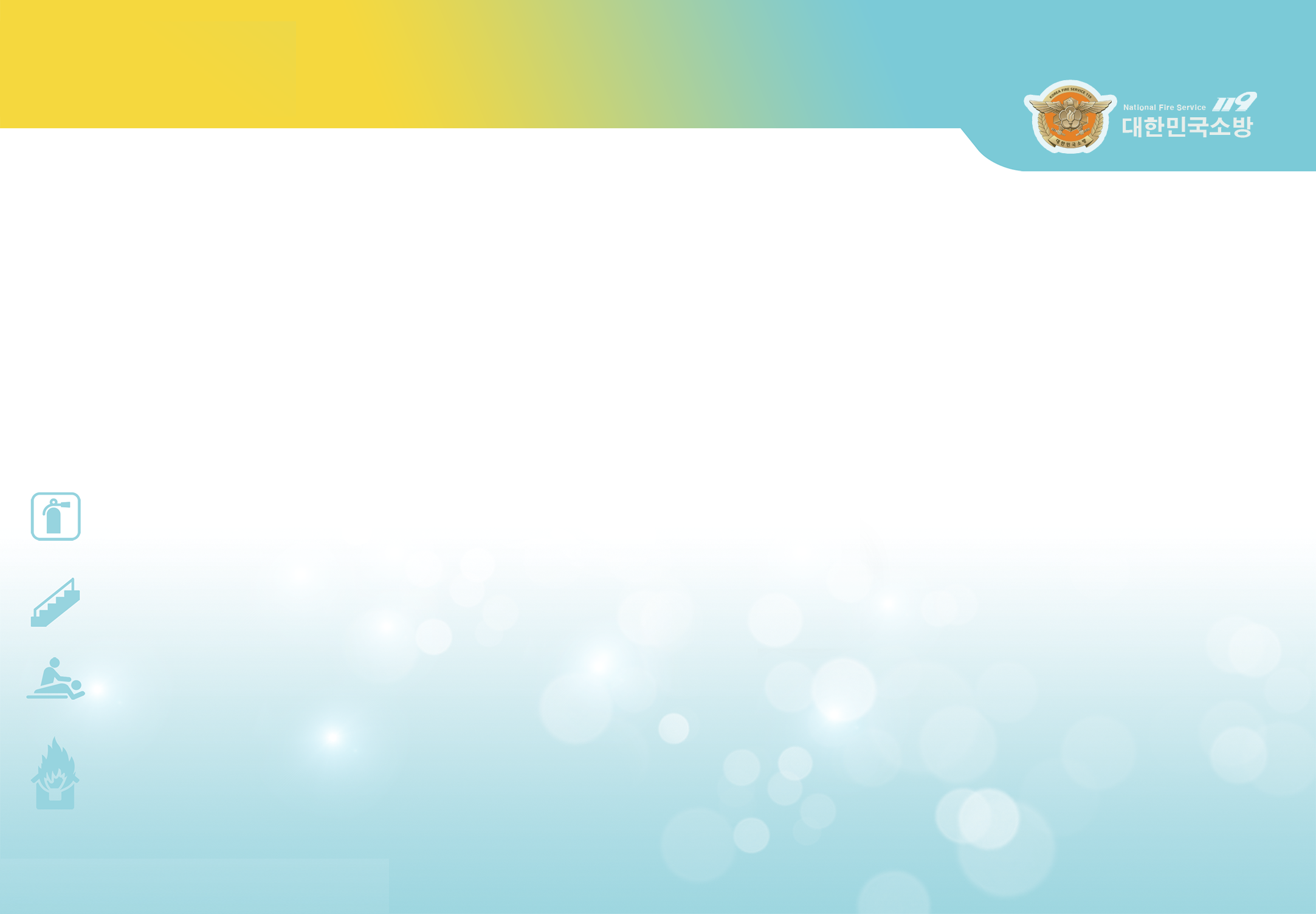 营地安全
2
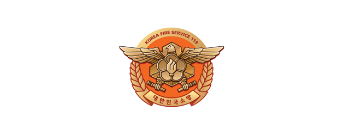 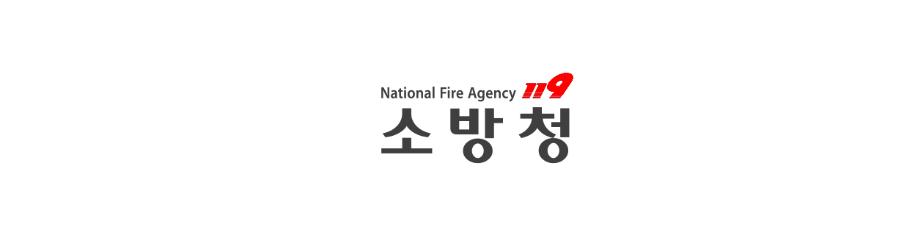 为安全露营应做些什么准备？
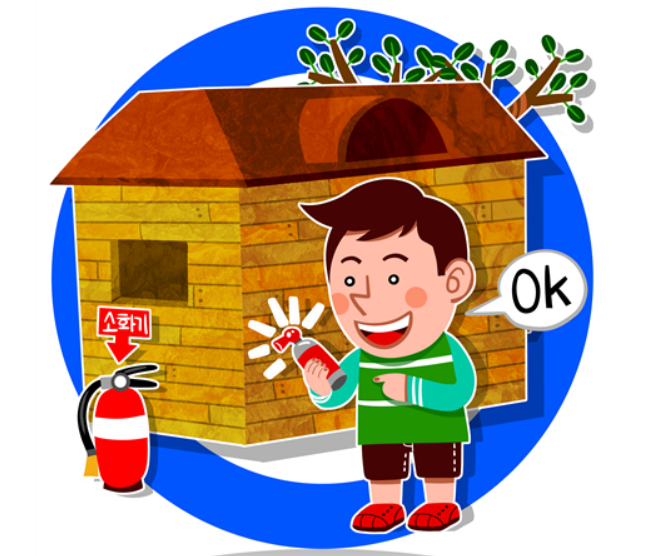 2. 事前准备和确认天气和地形
正确使用预防害虫的药品使用方法和用量，
帐篷是密封空间因此应及时换气，
点燃篝火地时候一定要提前浇上水确认野营场设施的灭火器位置
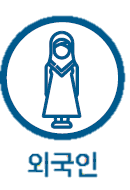 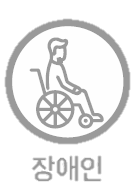 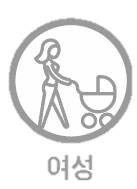 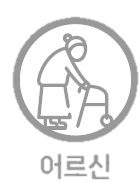 外国人
5
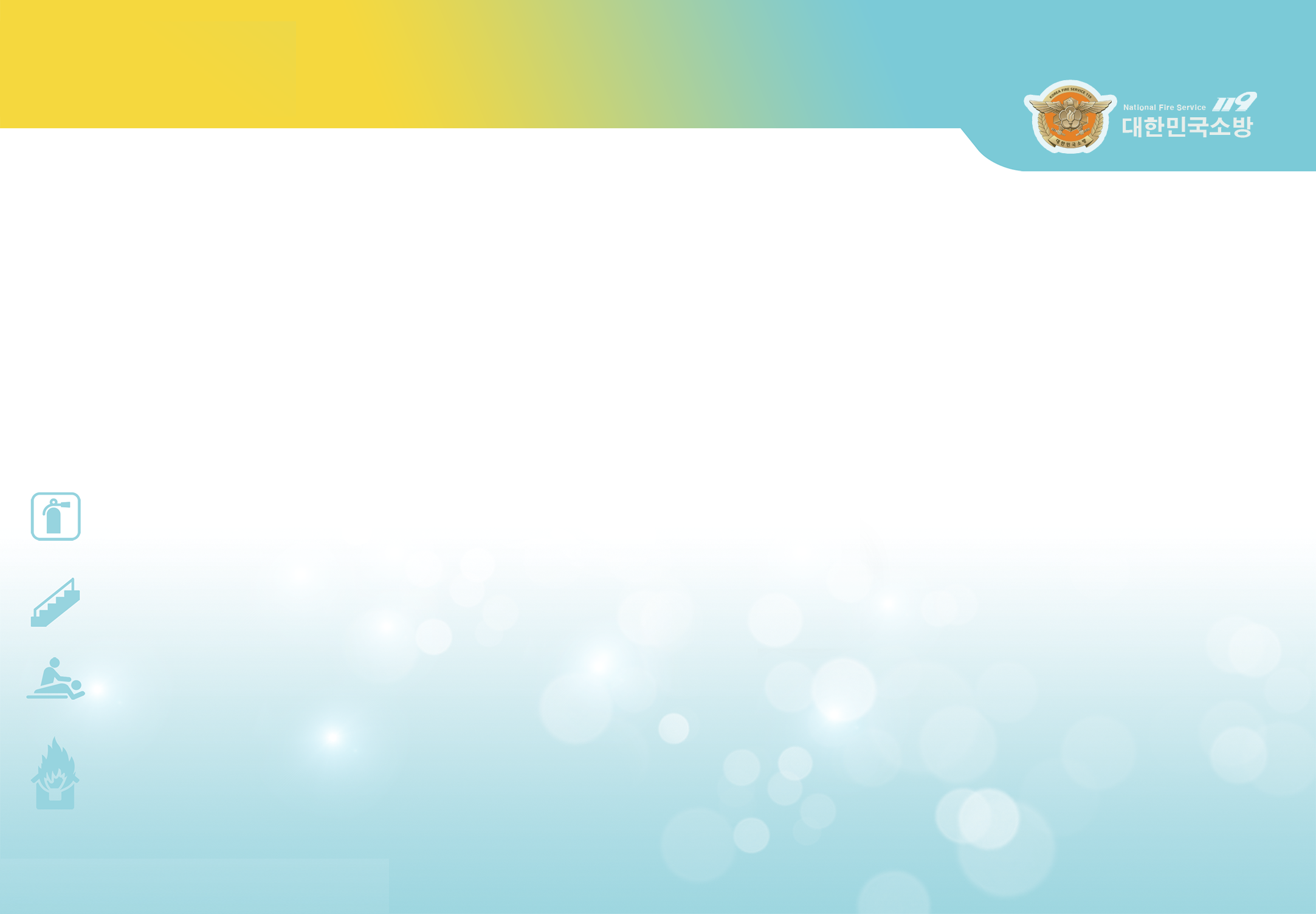 女人
残障人士
长老
营地安全
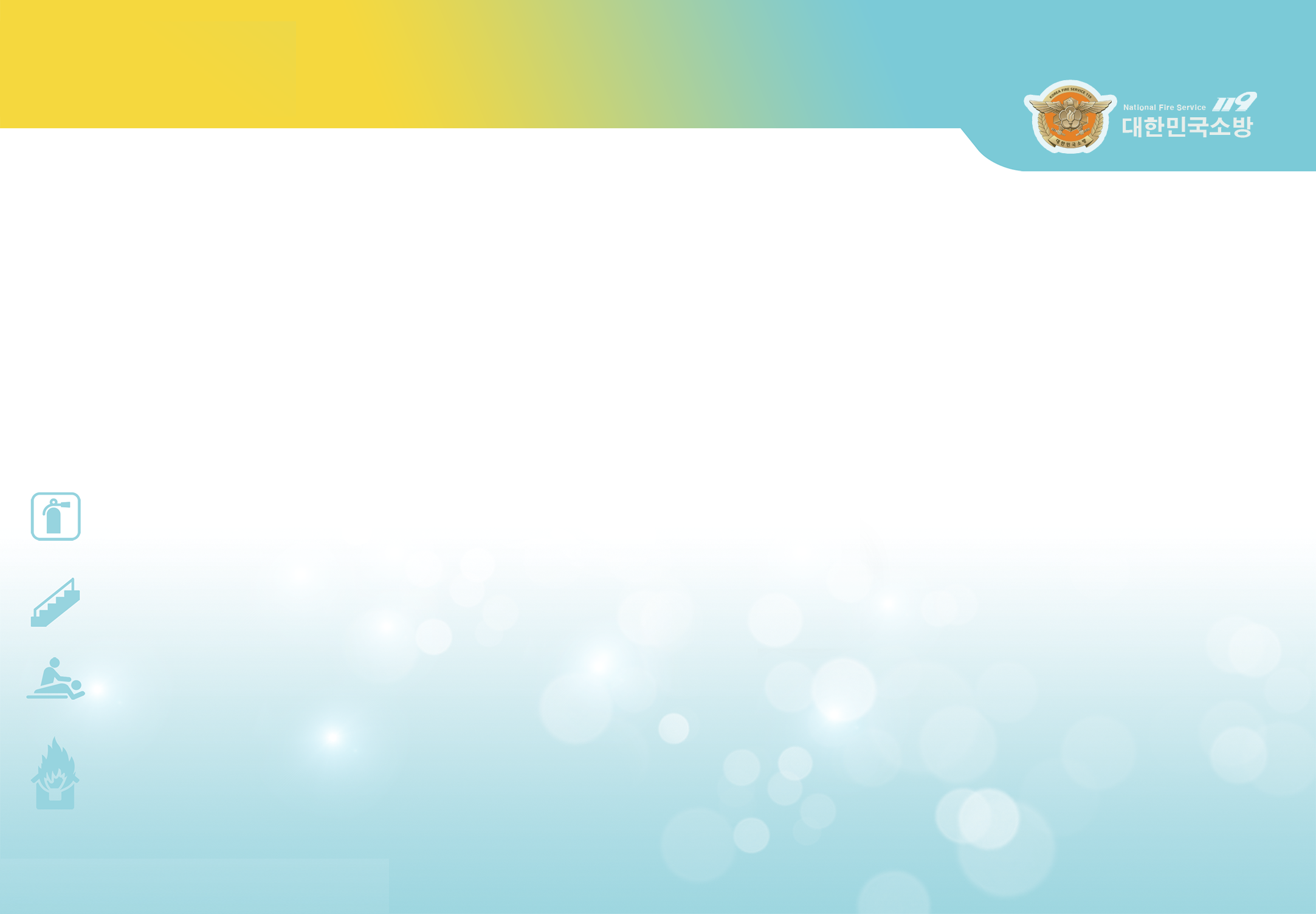 2
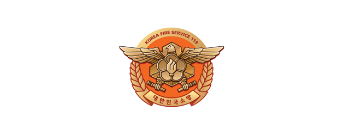 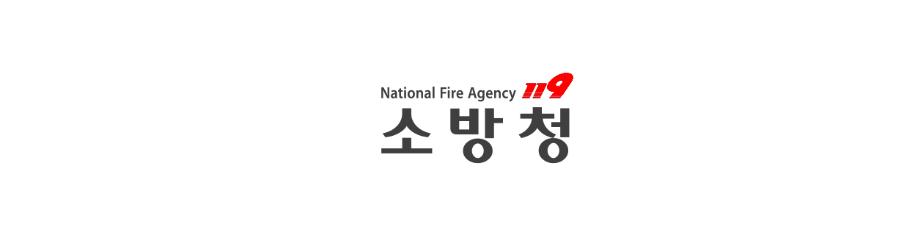 为安全营做些什么准备？
严禁在帐篷内烹饪或使用暖炉
   烹饪时，使用旅行燃气炉上太大的锅或锅会在气瓶上施
   加压力，导致爆炸


睡前仔细检查周围是否有潜在火灾的迹象
   儿童同伴时要注意防止篝火或火炉引起的烧伤
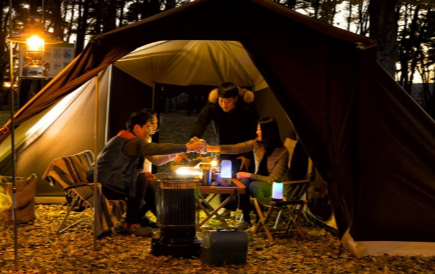 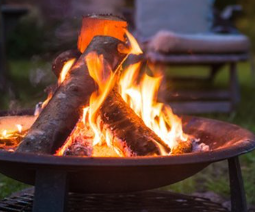 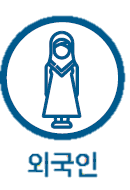 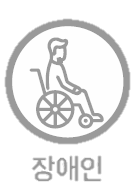 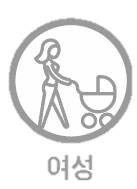 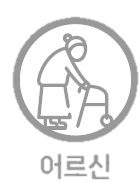 外国人
6
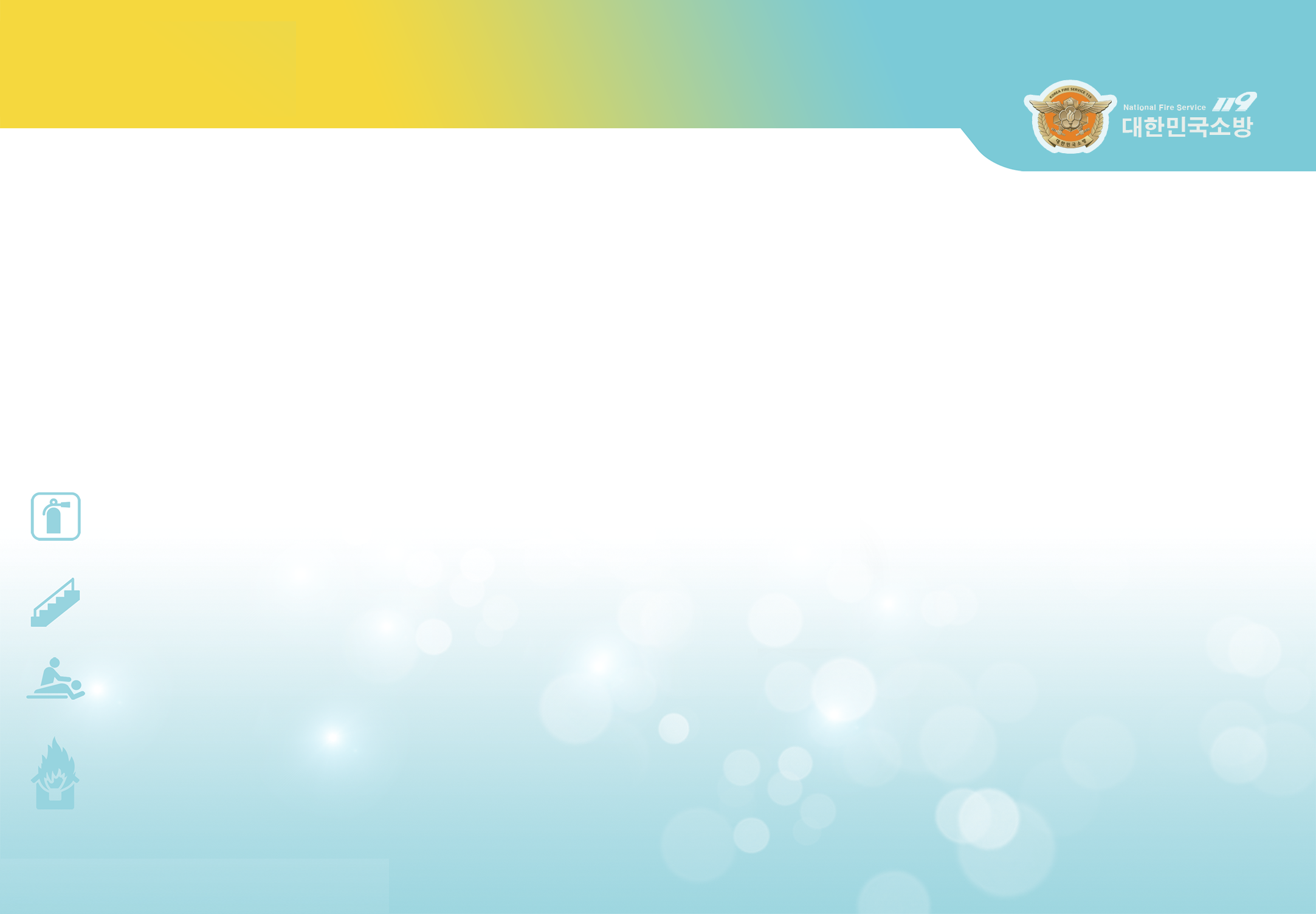 女人
残障人士
长老
营地安全
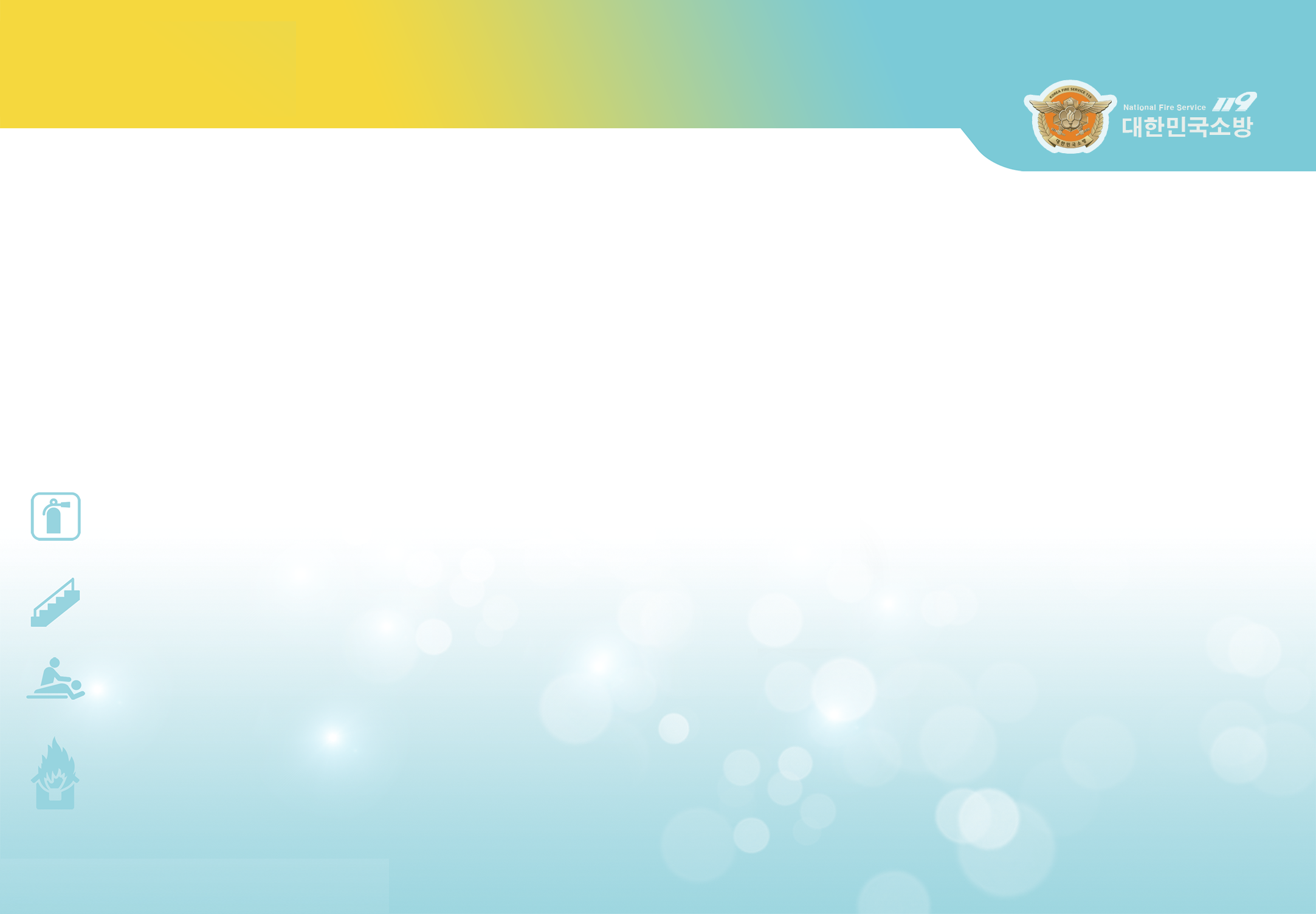 2
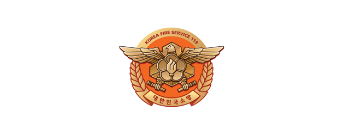 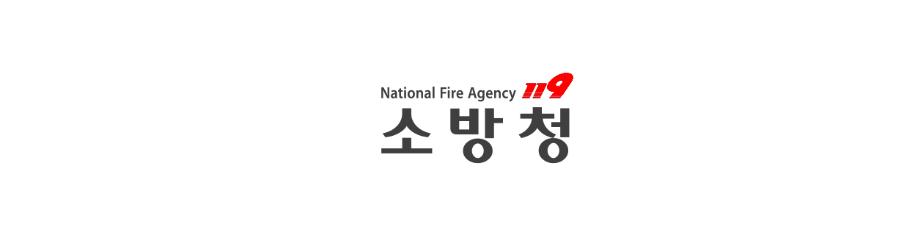 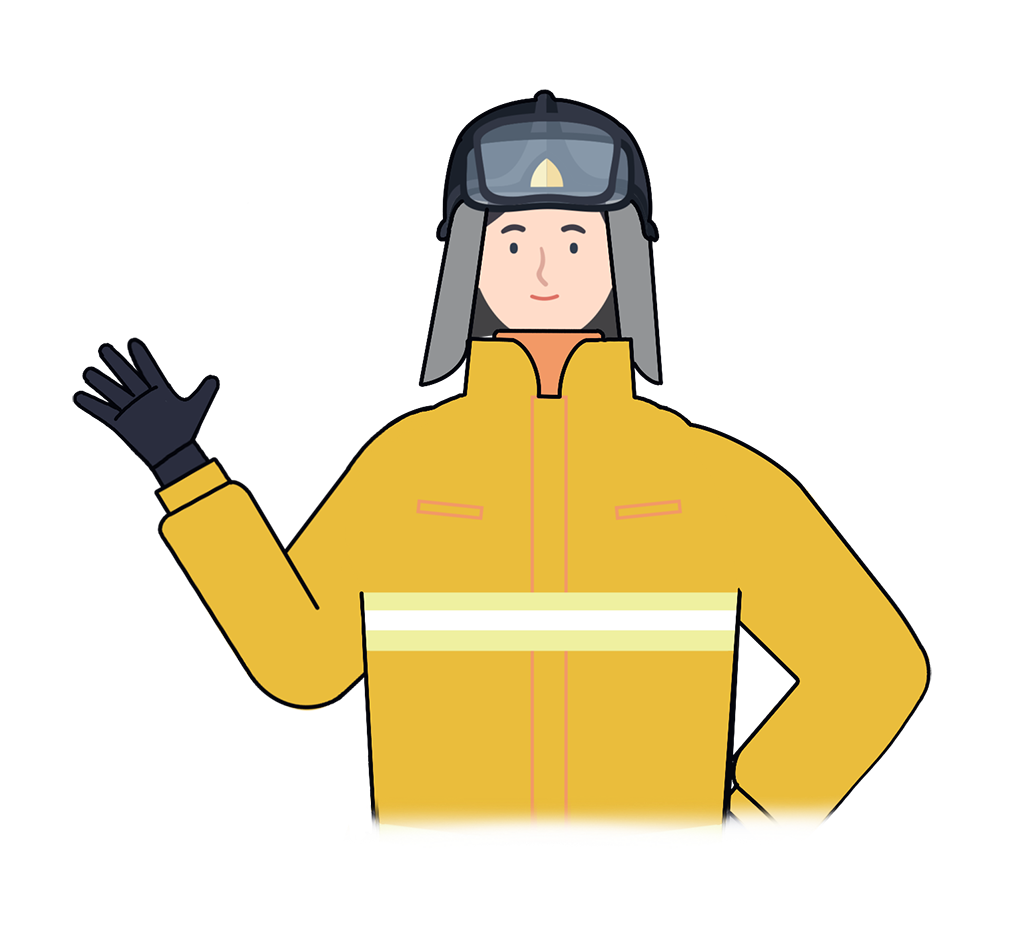 “
篝火区的大火
可能引起山火扩散
有风干燥的天气
用火时要特别注意
“
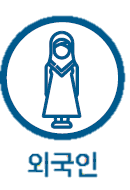 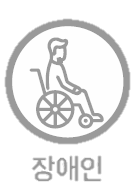 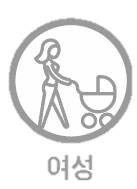 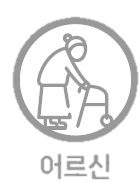 外国人
7
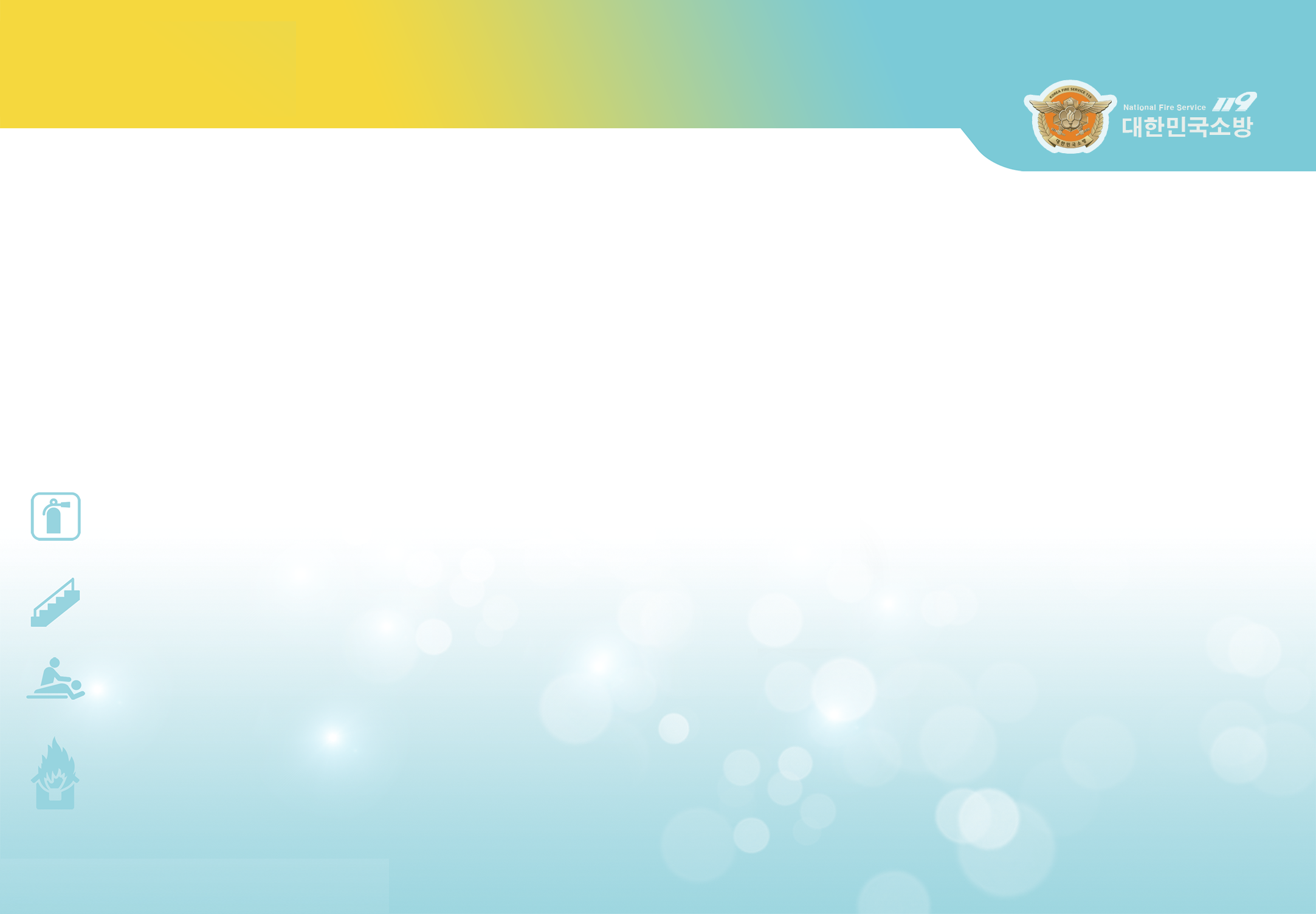 女人
残障人士
长老
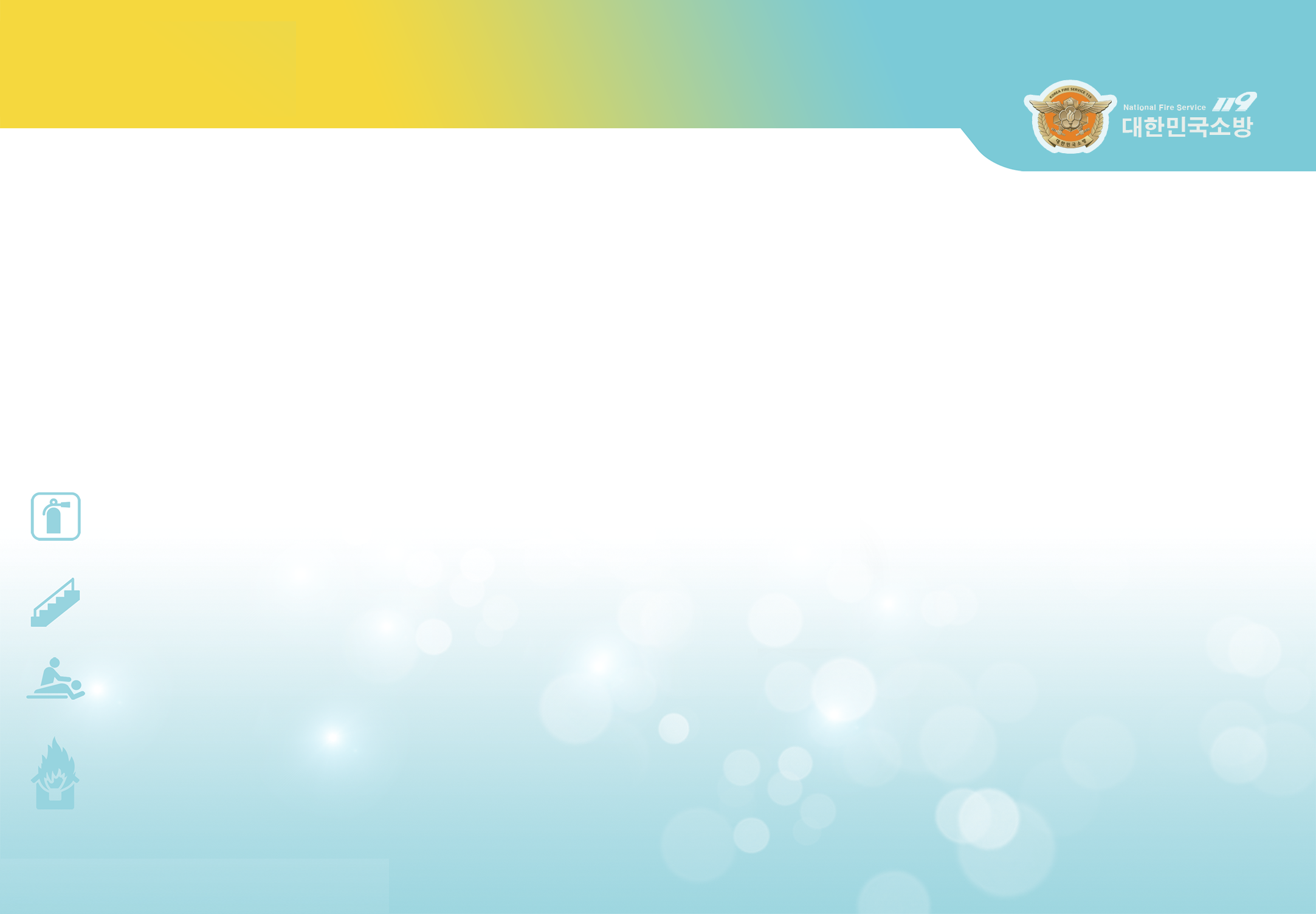 着火了怎么办？
3
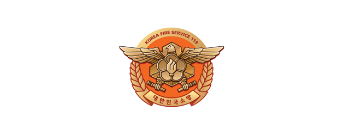 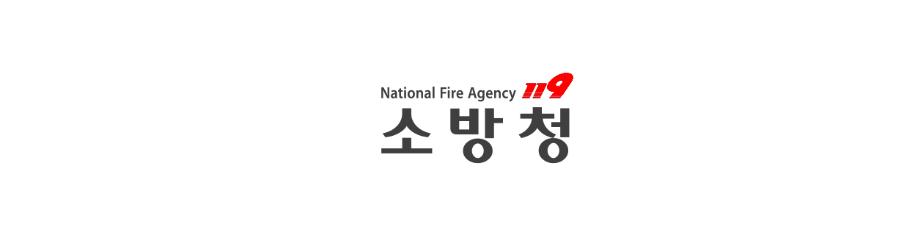 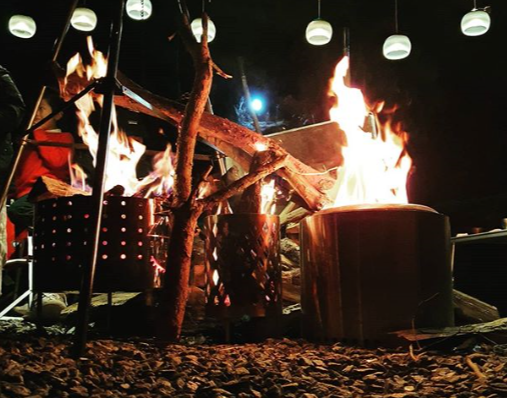 1）着火时立即通知所有人
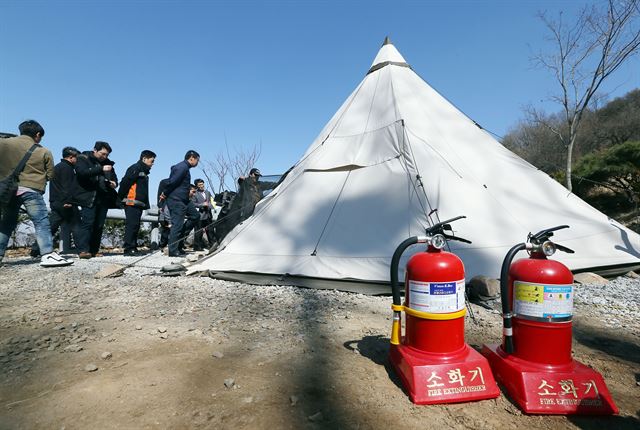 2）立即用灭火器灭火
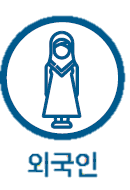 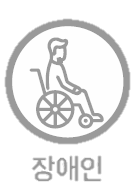 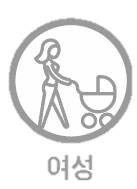 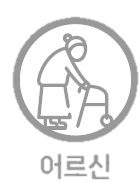 外国人
8
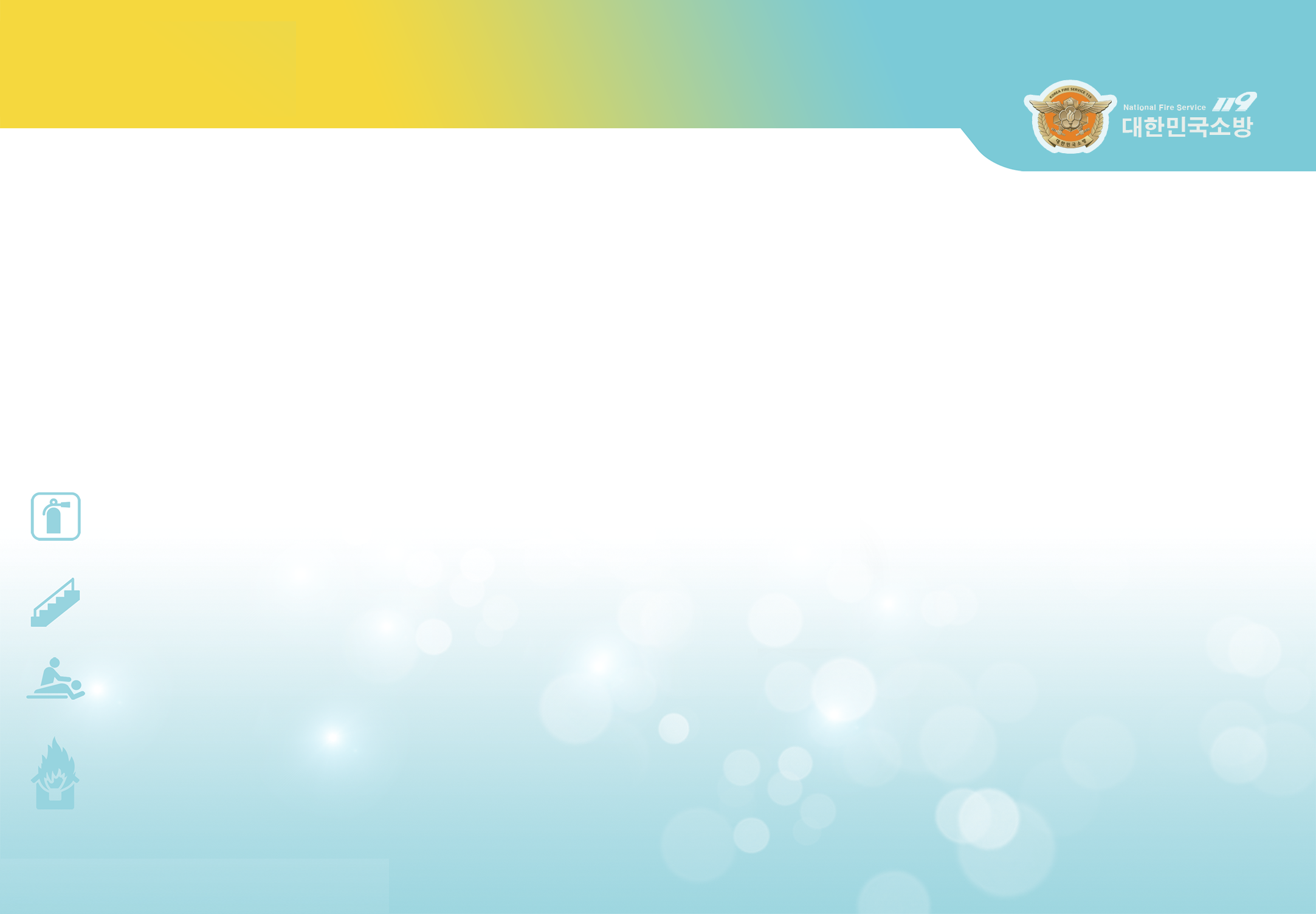 女人
残障人士
长老
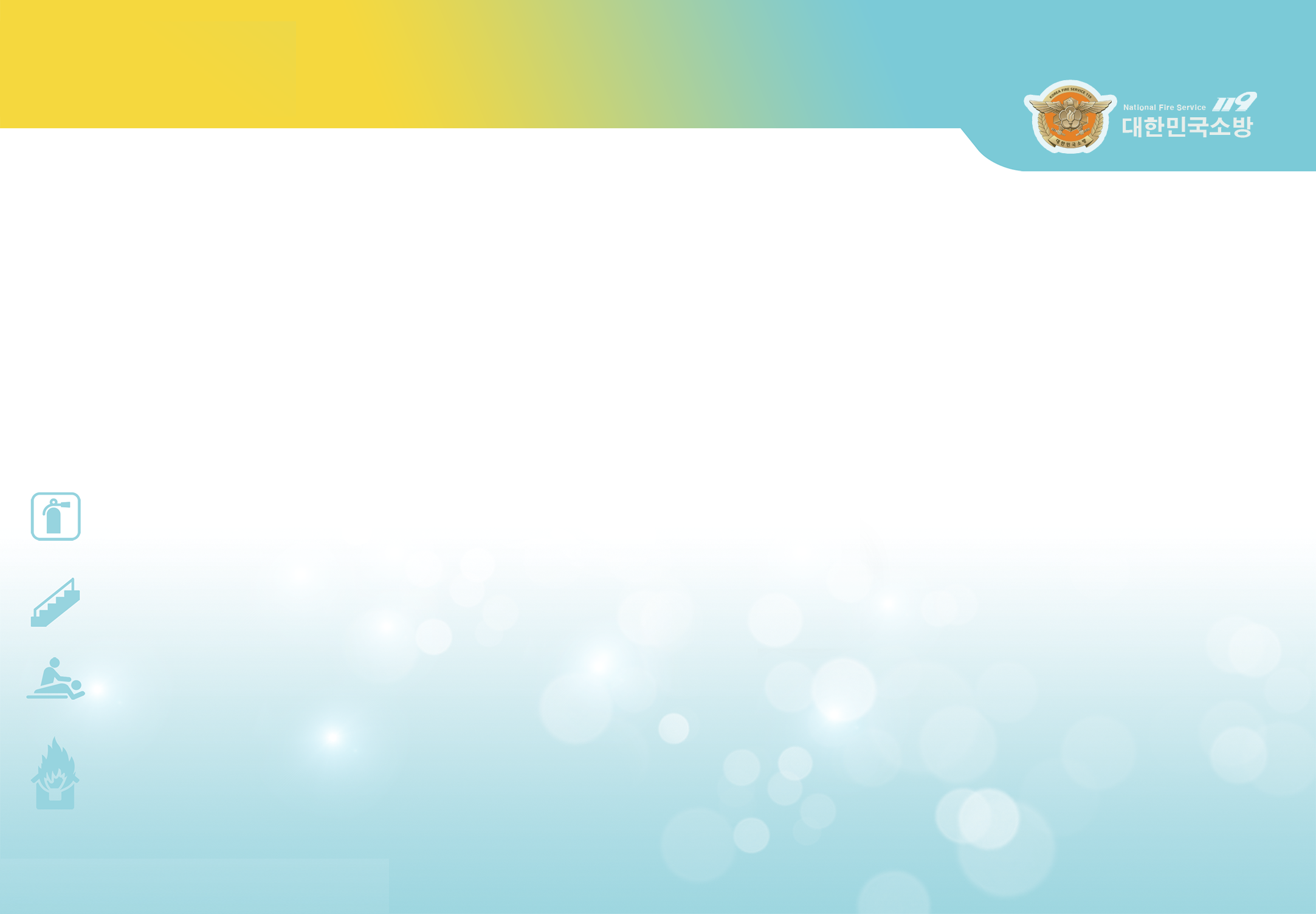 着火了怎么办？
3
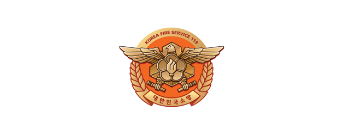 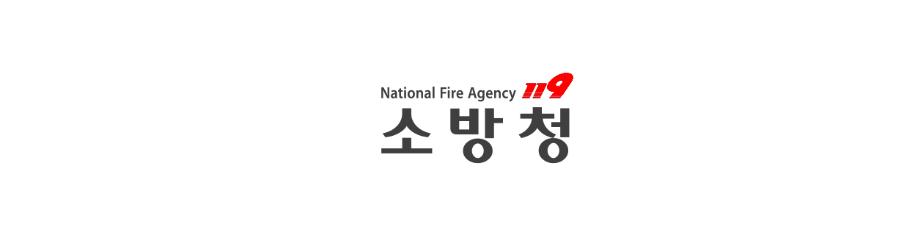 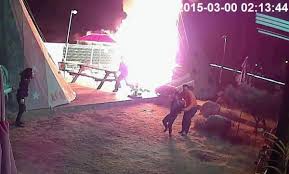 3）如果不灭火，请迅速逃生    

     （先检查紧急出口）
4）致电119
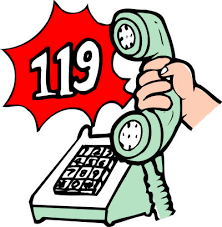 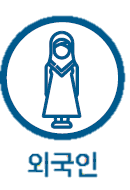 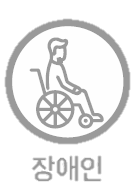 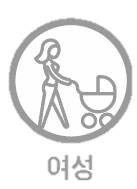 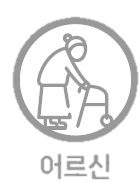 外国人
9
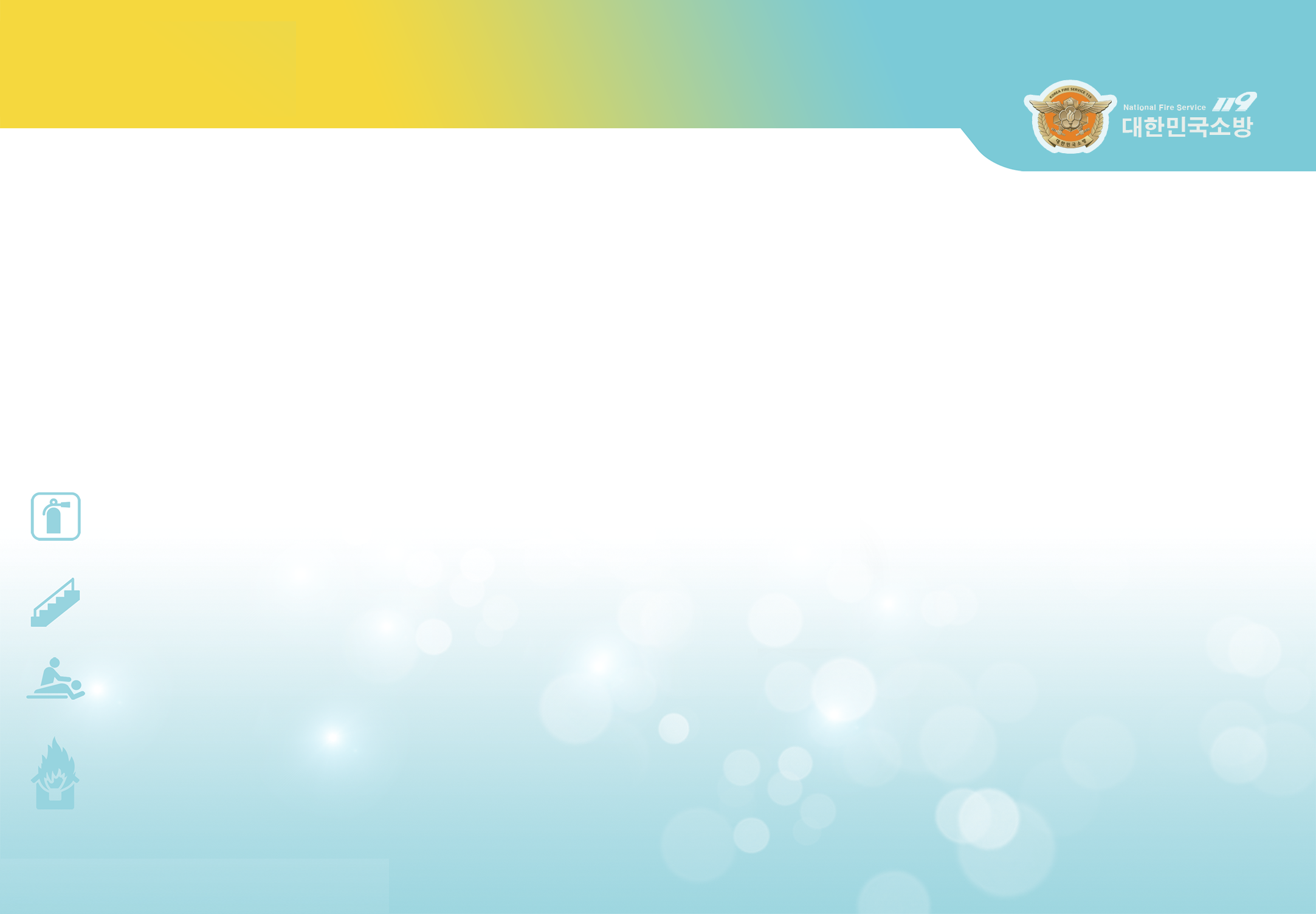 女人
残障人士
长老
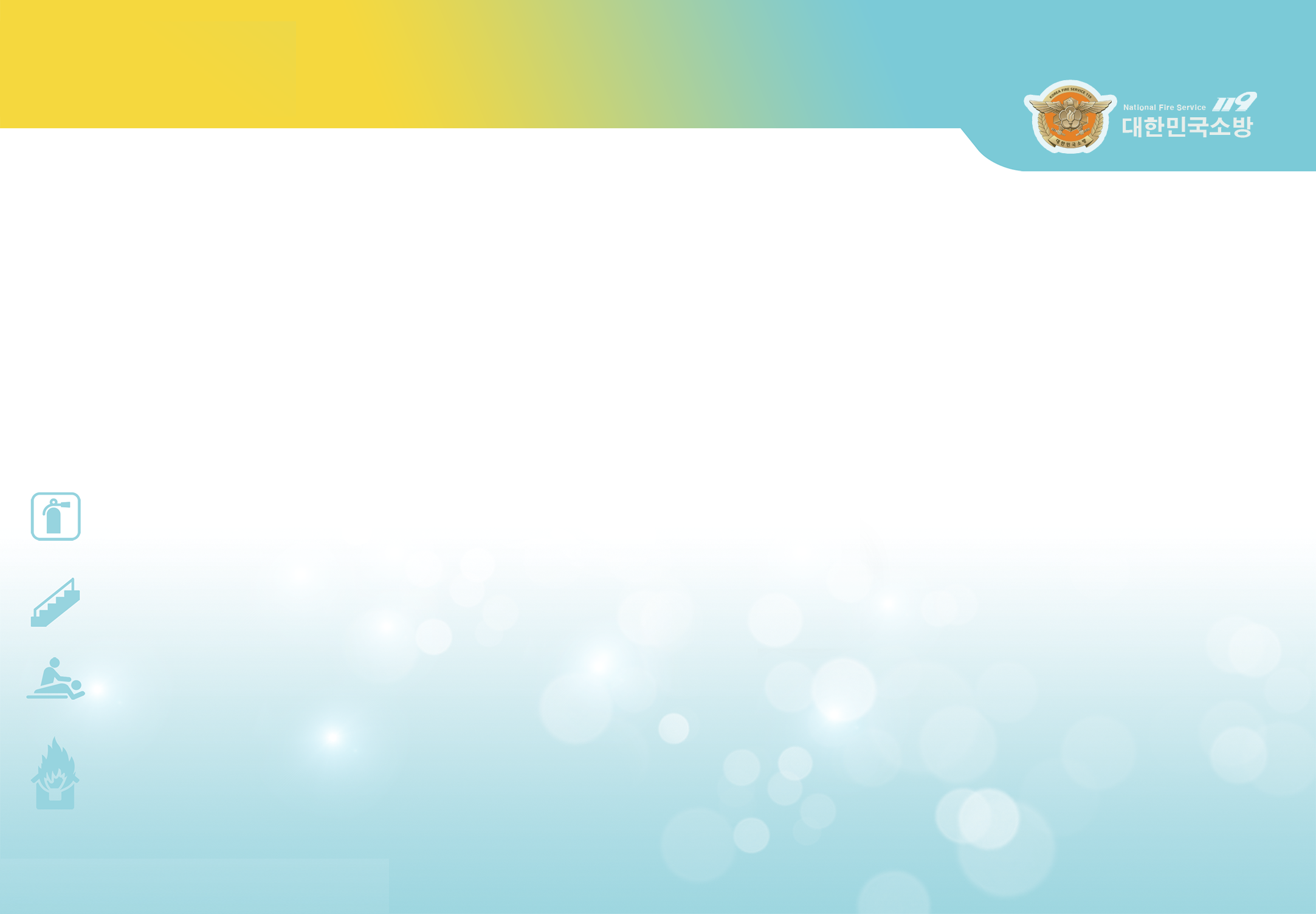 消防安全要点
*
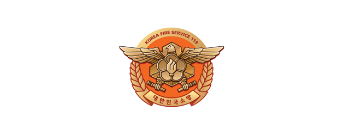 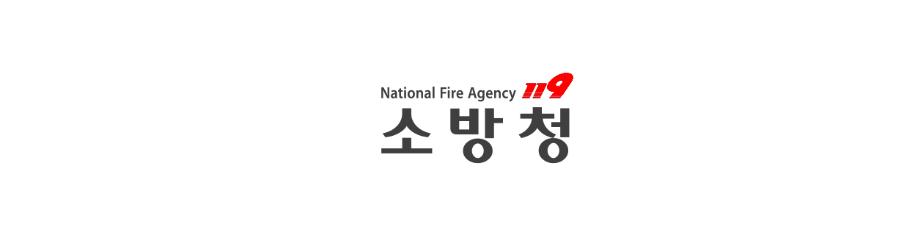 “
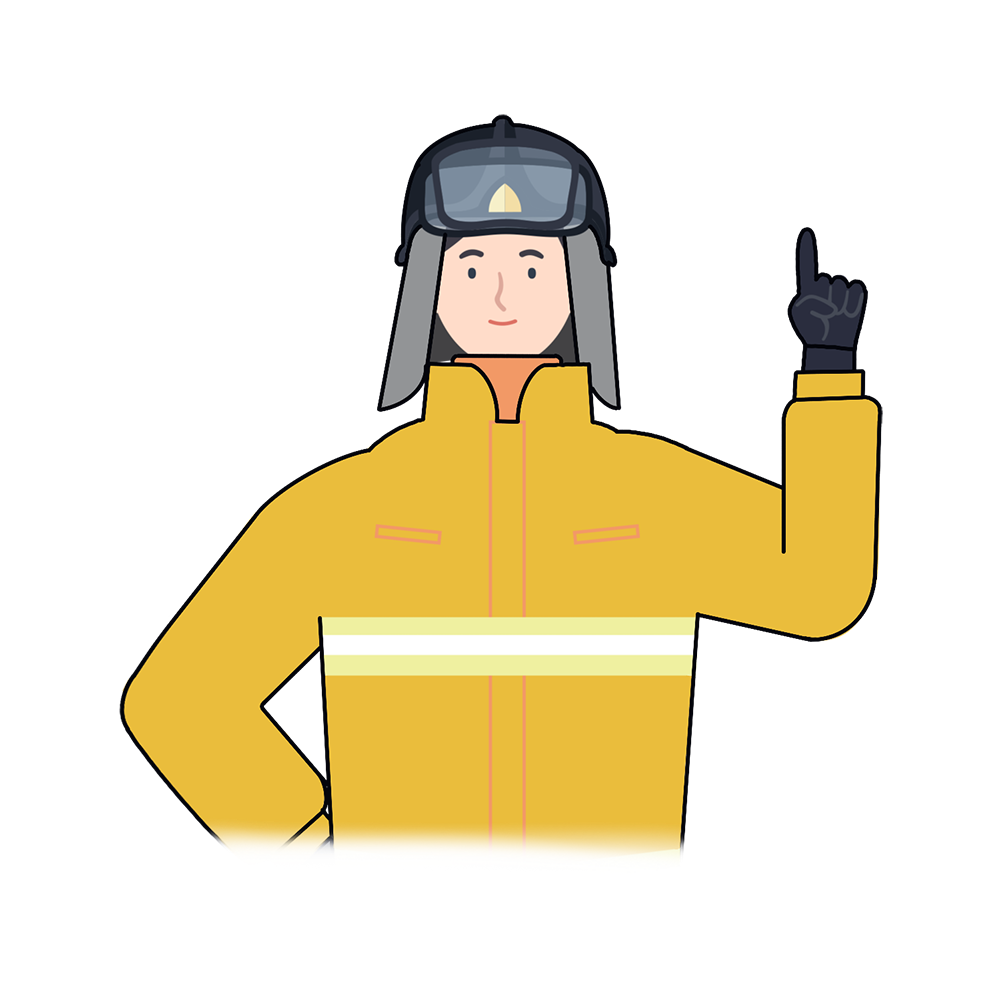 确保野营的乐趣不会因火灾或事故而变色请始终遵守营地规则和安全说明。祝您露营愉快
“
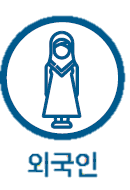 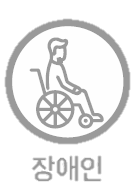 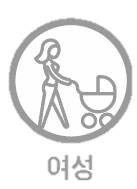 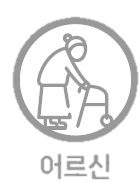 外国人
10
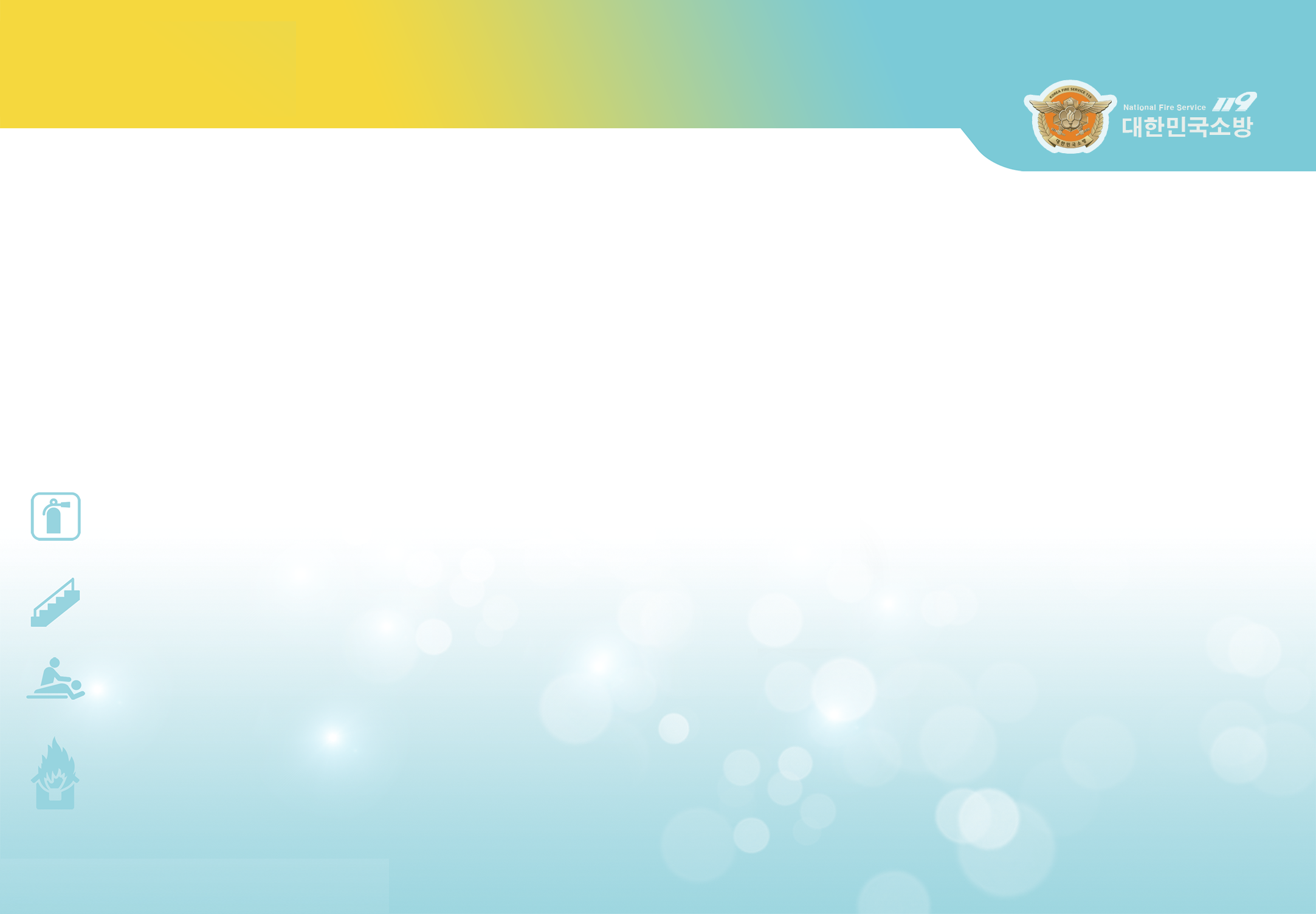 女人
残障人士
长老
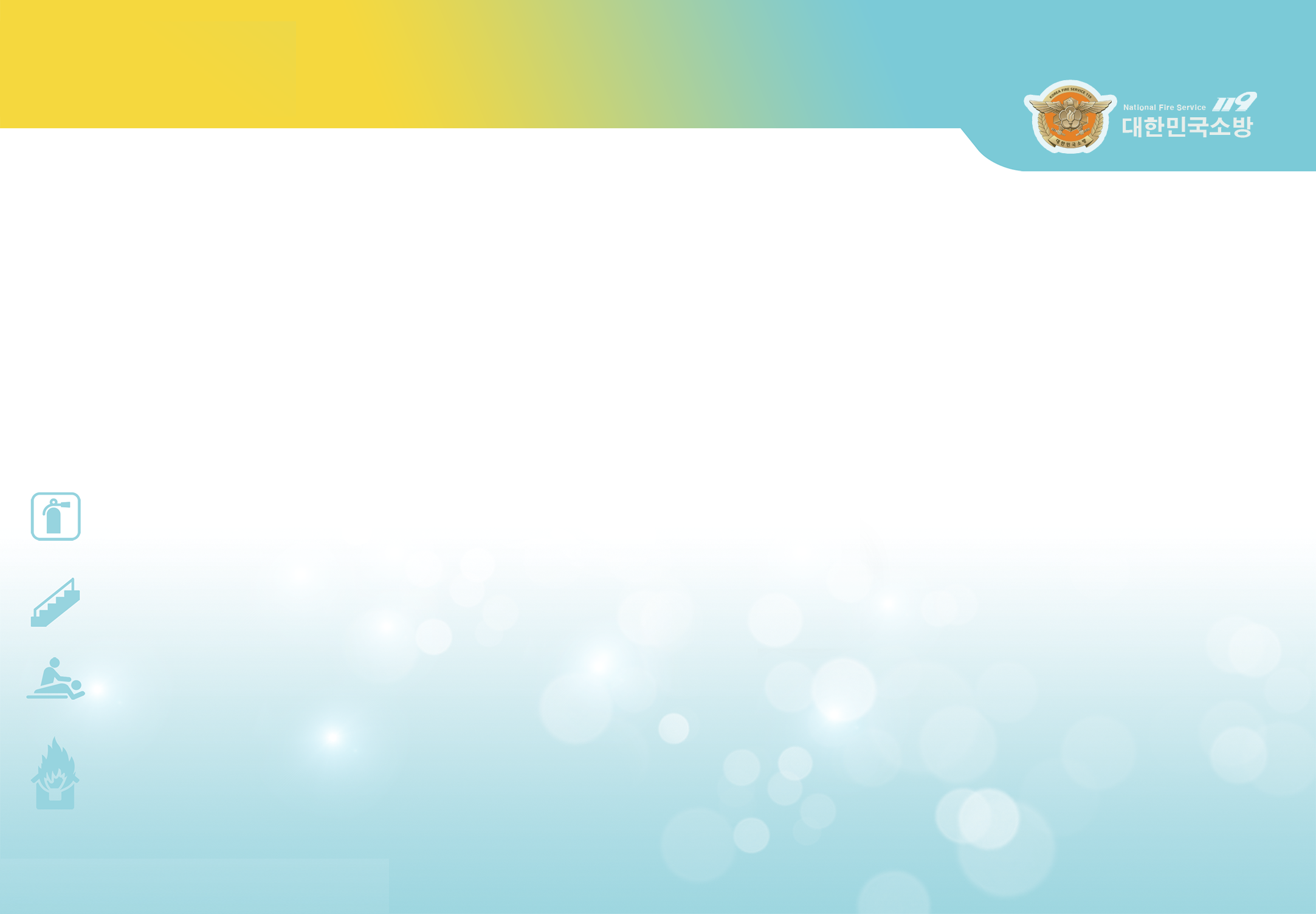 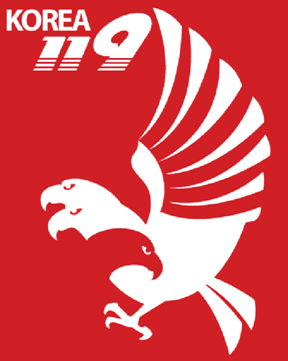 露营地安全
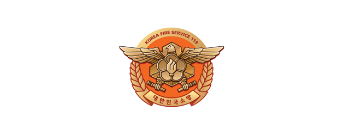 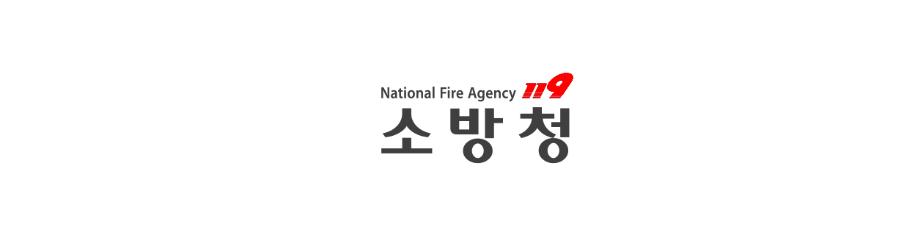 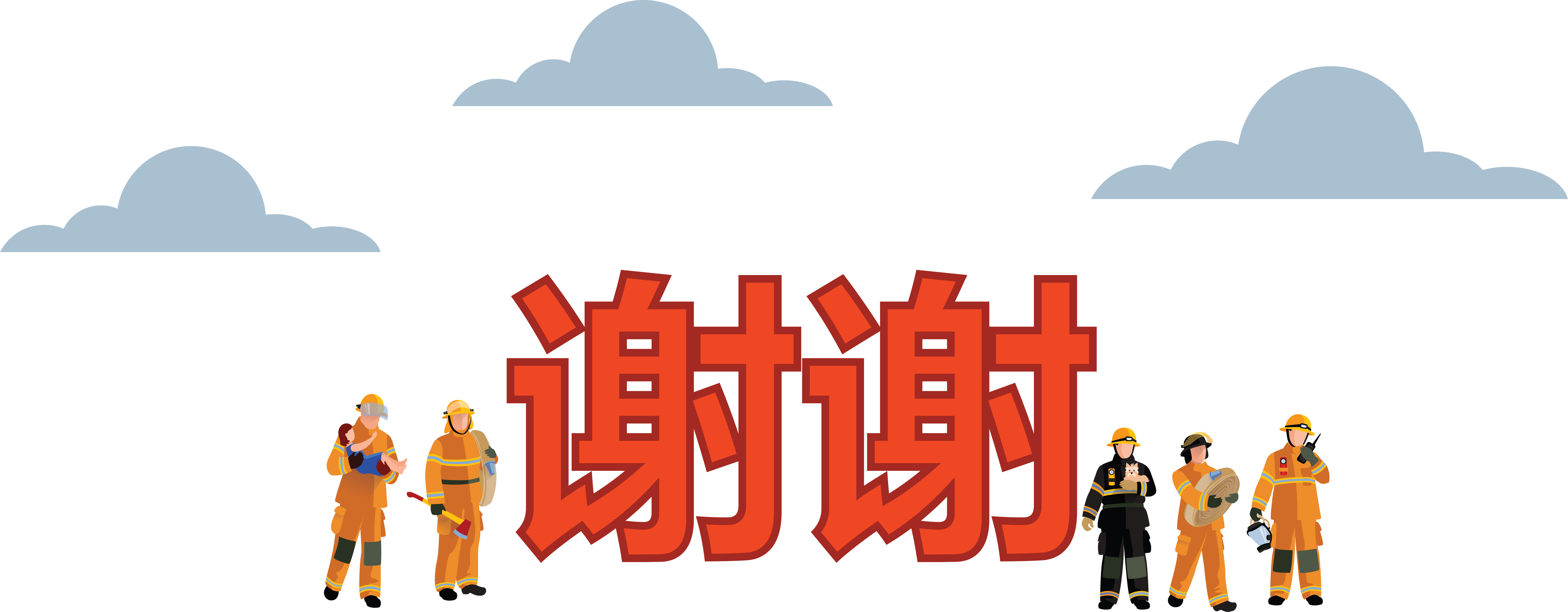 消防安全教育是安全社会和幸福生活的前提